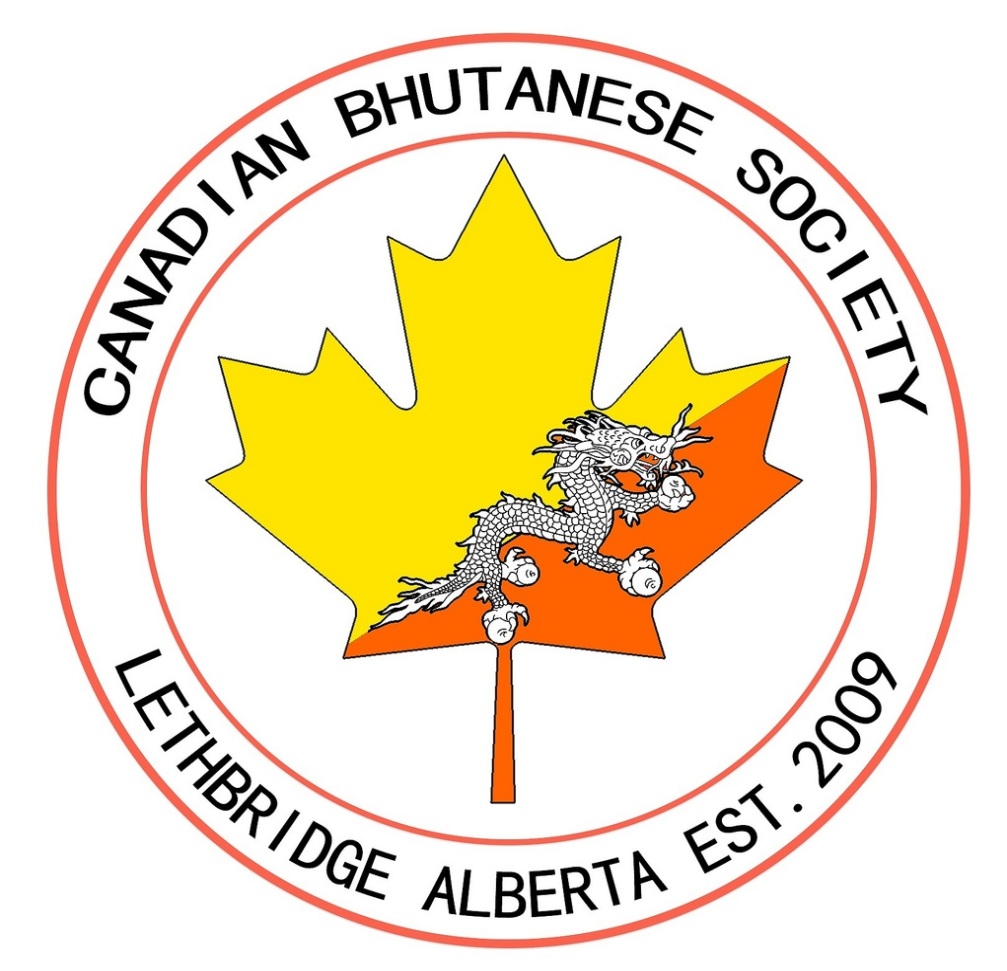 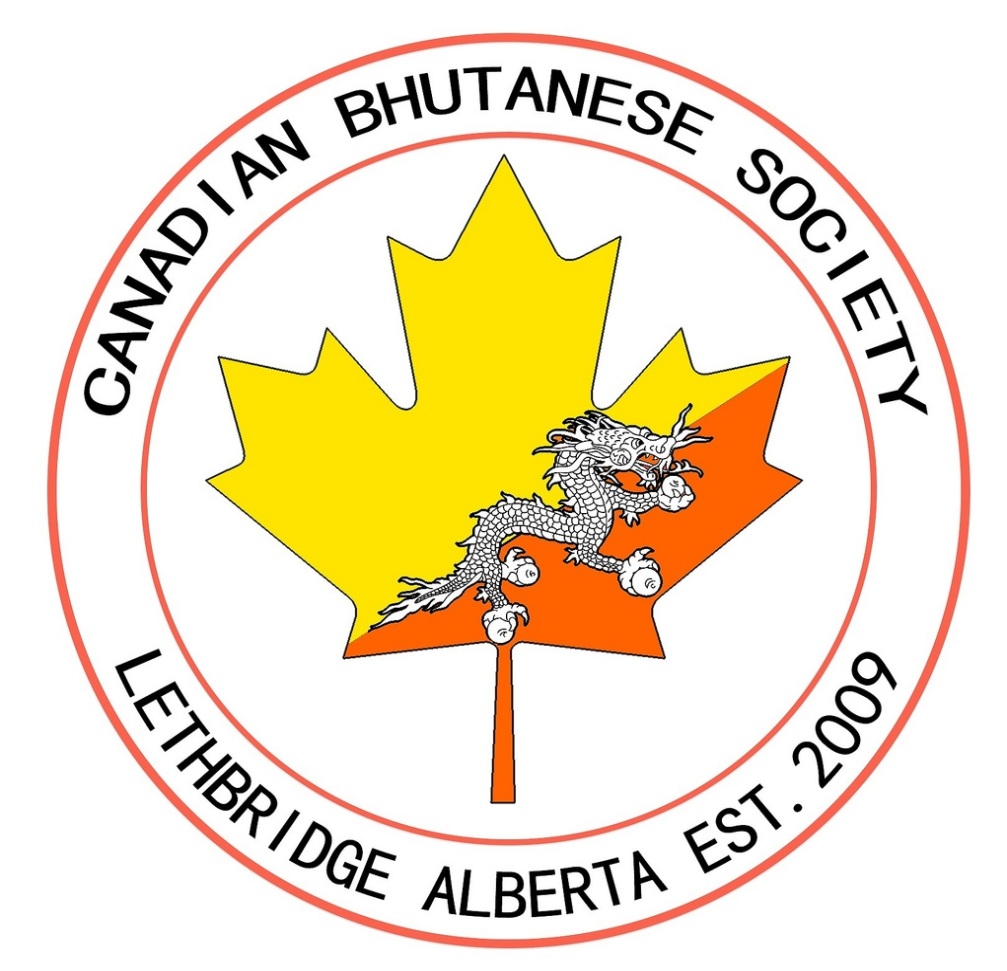 Canadian Bhutanese Society
Annual Report 2014
CBS Executive Board Members 2014
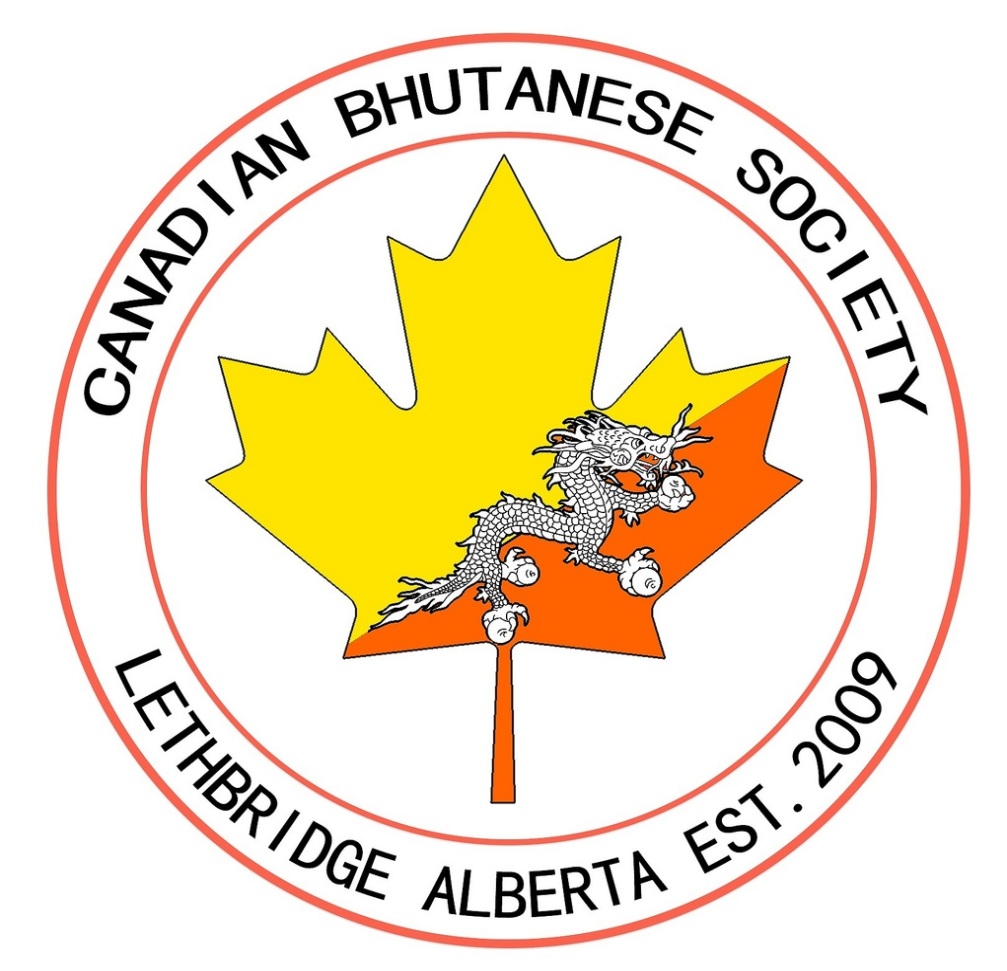 President: 					Mr. Hemlal Timsina
Vice President: 				Miss. Geeta Rasaily
Secretary: 					Mr. Dhanan jaya Bhujel
Treasurer: 					Miss. Indira Sharma
Cultural Coordinater: 			Miss. Renuka Timsina
Cultural Special Events Coordinator:  	Mr. Kamal Dahal
Sport and Youth Coordinator:  		Mr. Chandra Adhakari
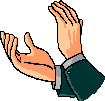 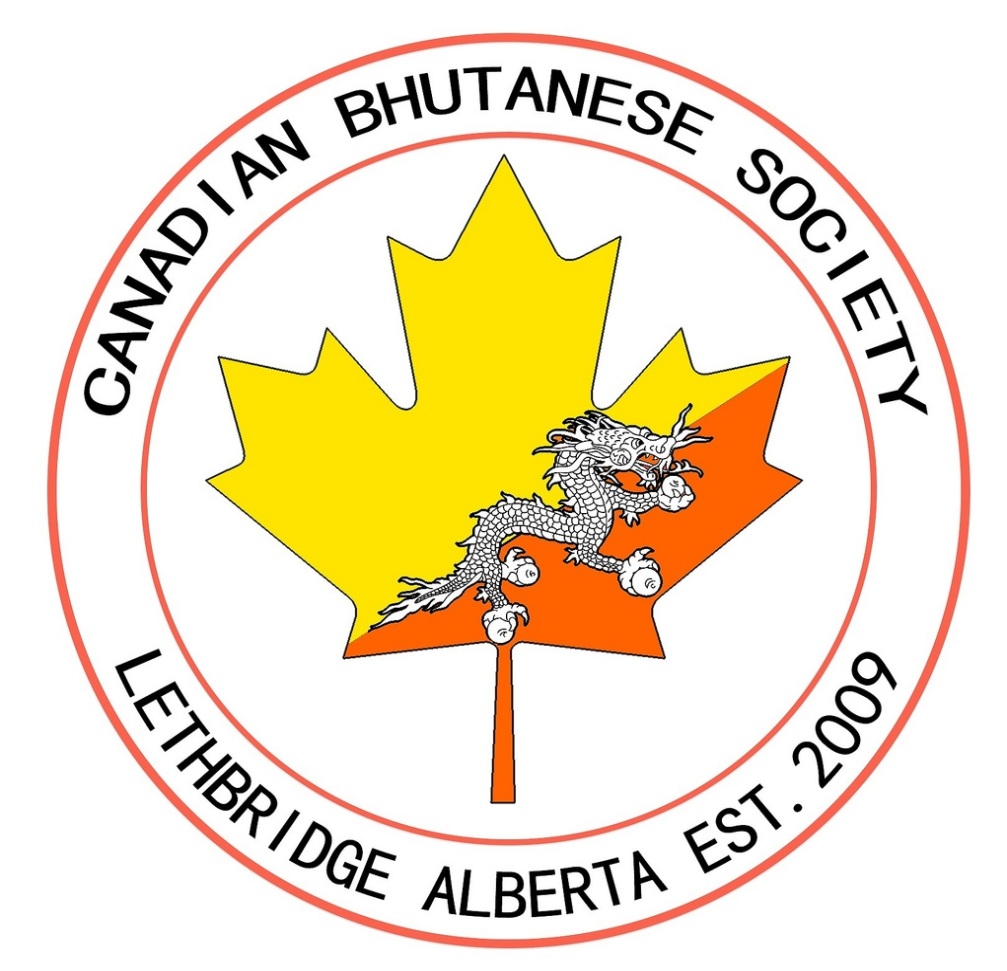 हामी तपाइँको निरन्तर सहयोग को लागि सबैलाई धन्यवाद दिन चाहन्छु।
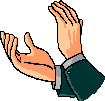 CBS Executive Board
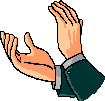 [Speaker Notes: Insert board photo]
CBS Annual ReportJanuary 2014-December 2014
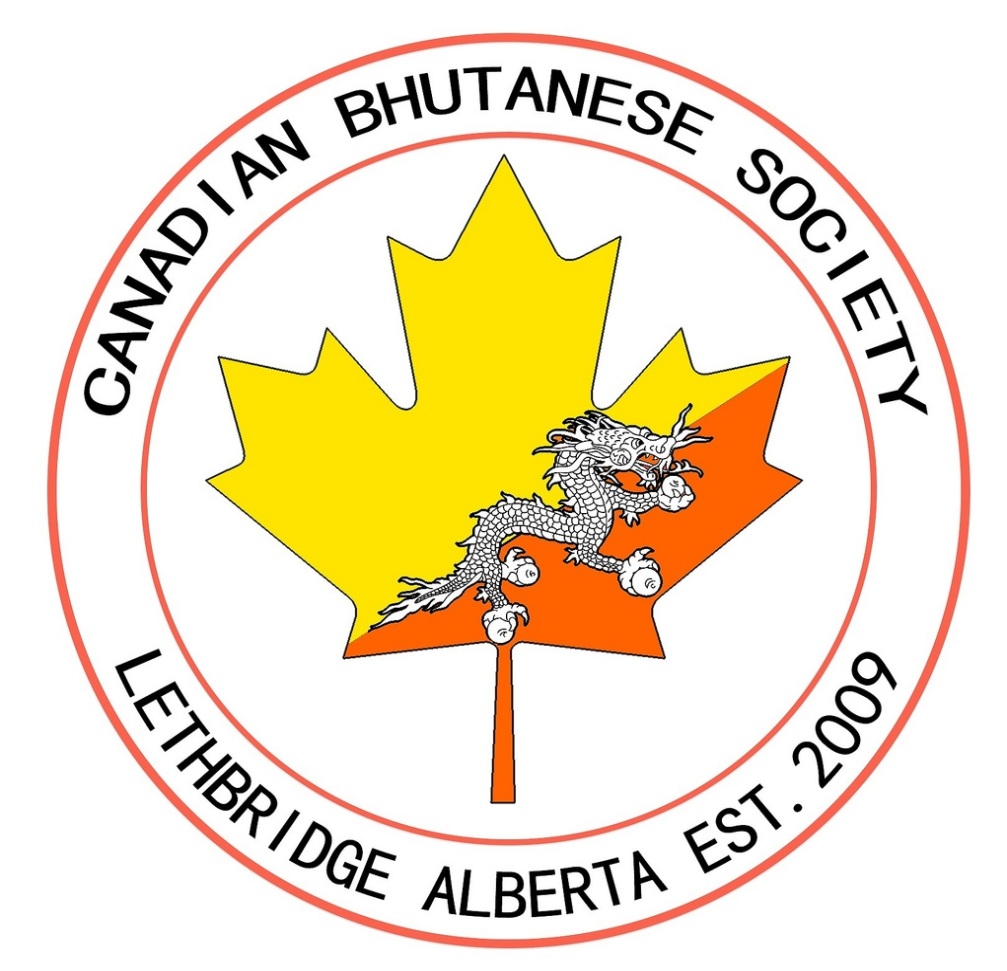 Welcoming the New Comers
Meetings 
Training and workshop
Events
Achievements
Financial report
On going and future activities
Condolence
WELCOMING THE NEW COMERS
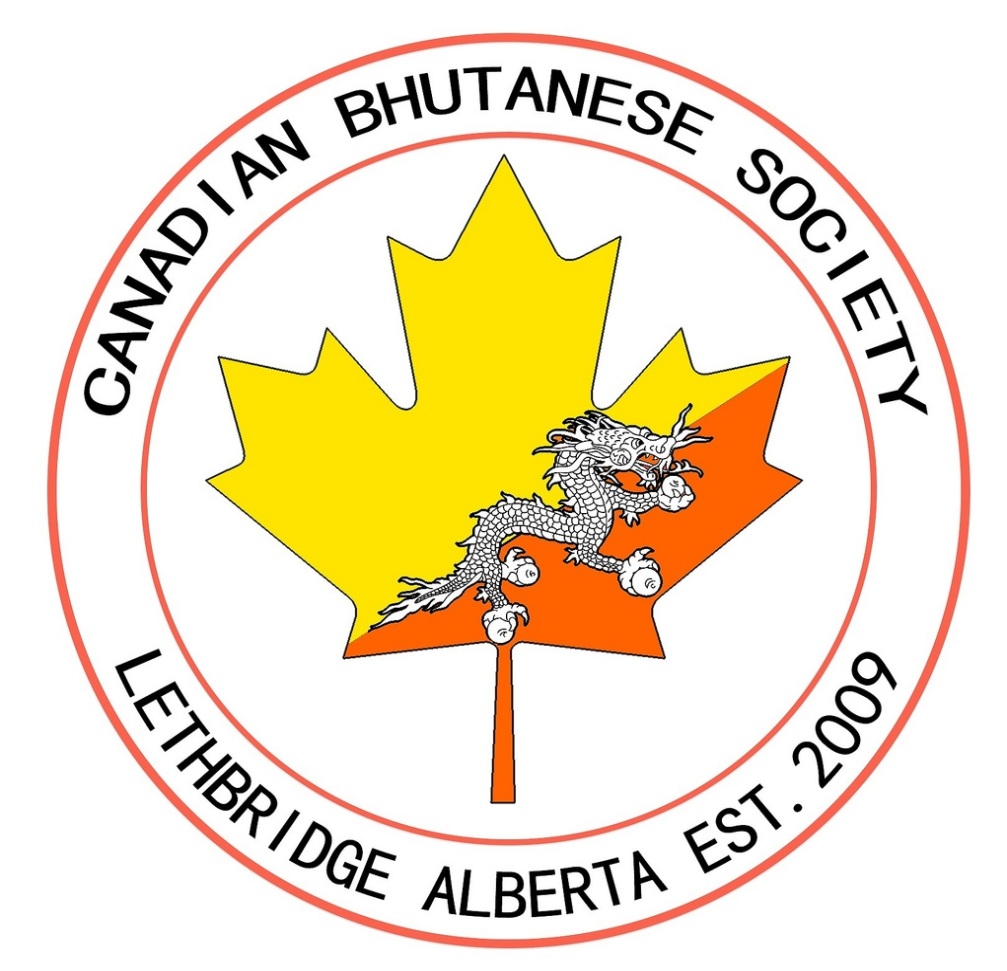 This year we have many new faces in Lethbridge. Some are stepping to this world for the first time and some have chosen this place as their future home. Many of us came from Nepal, and some of us moved from various provinces within Canada. Let us welcome them all together with a big applause.



            2014 New Arrivals to Lethbridge: 110
              Total Population:955
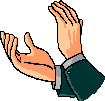 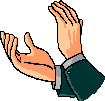 NEW BORN BABIES OF THIS YEAR“Future of our Society”
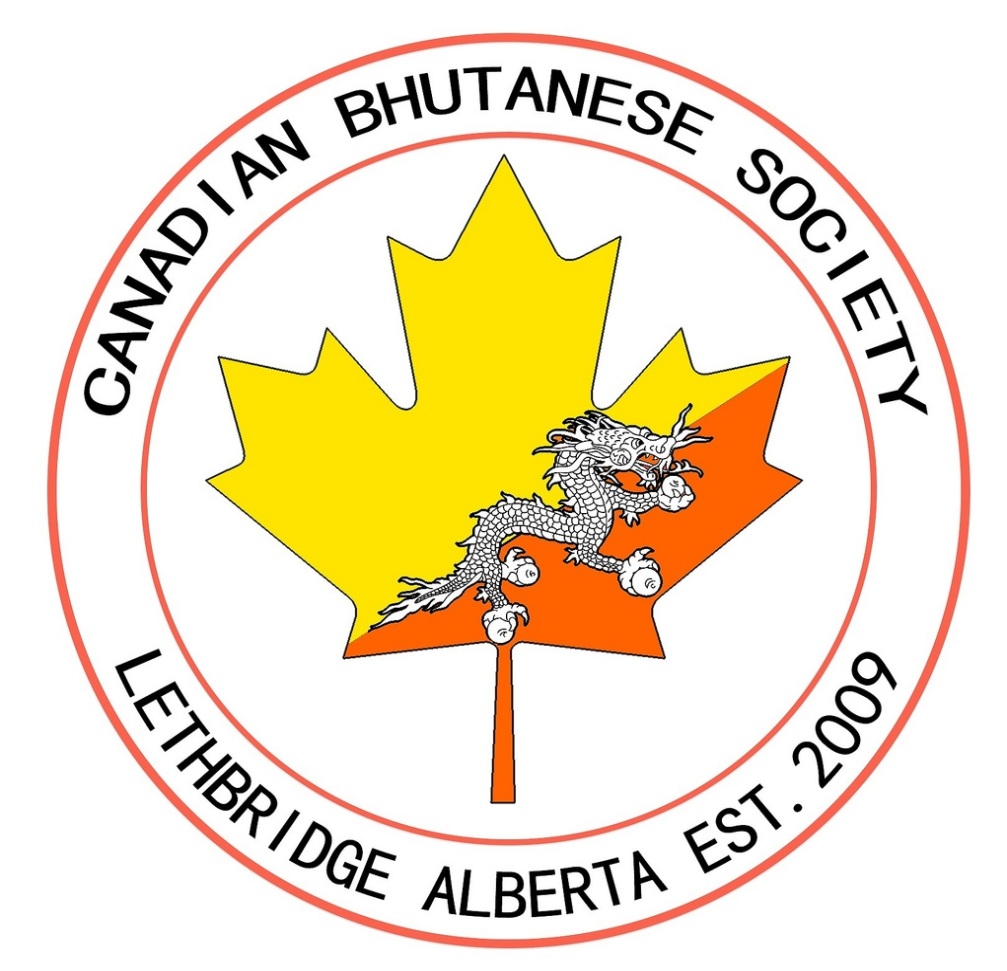 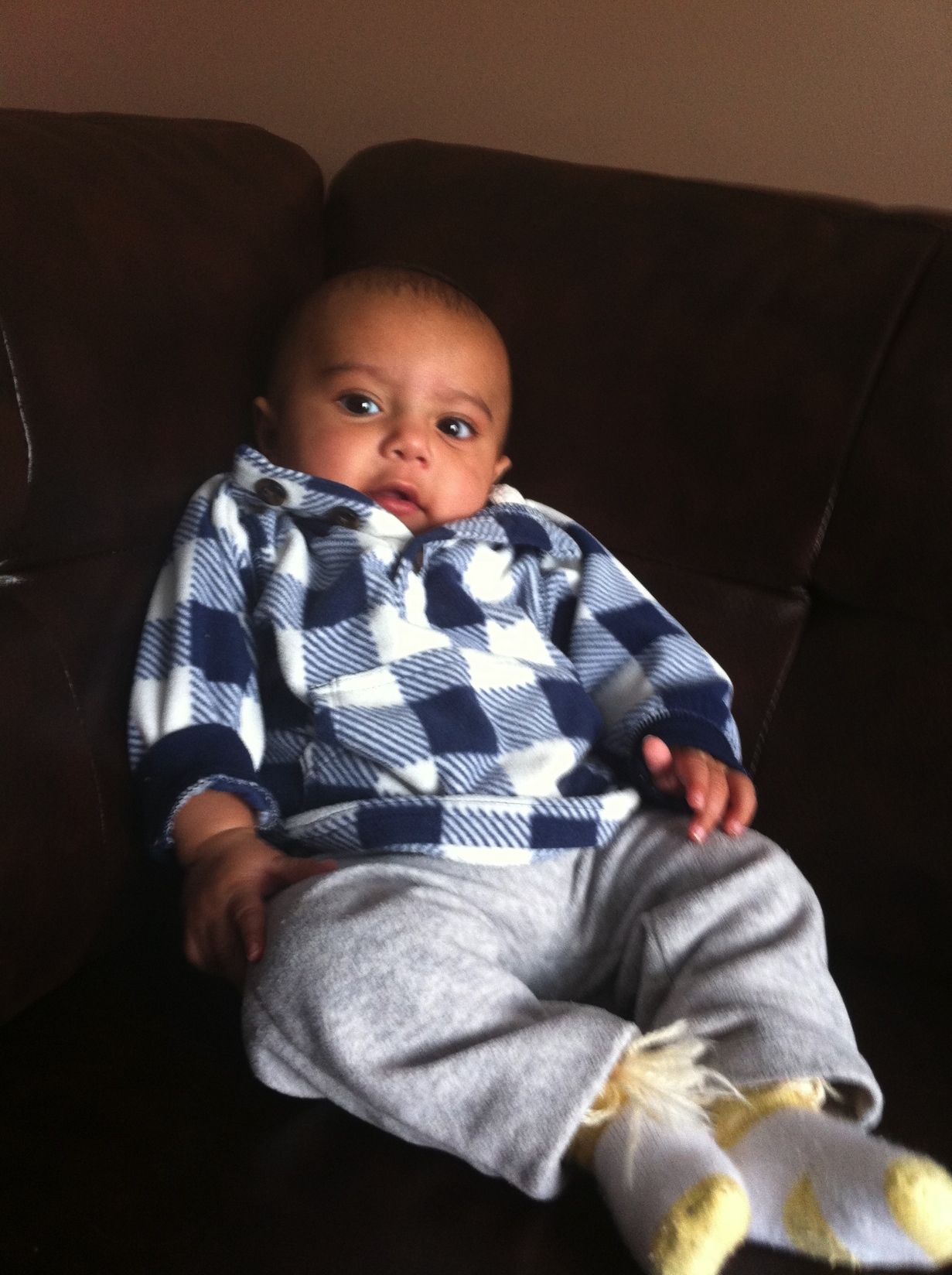 Bryan Rizal,June 30 2014
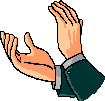 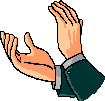 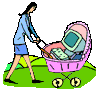 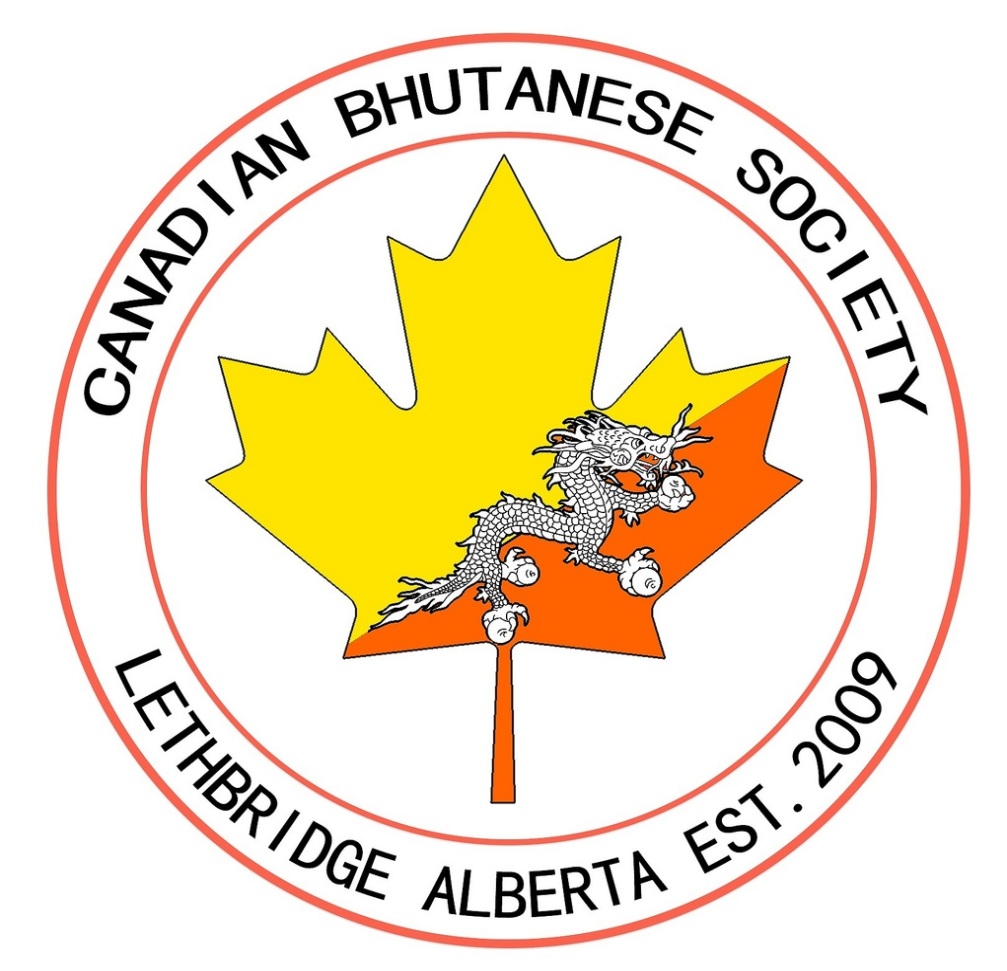 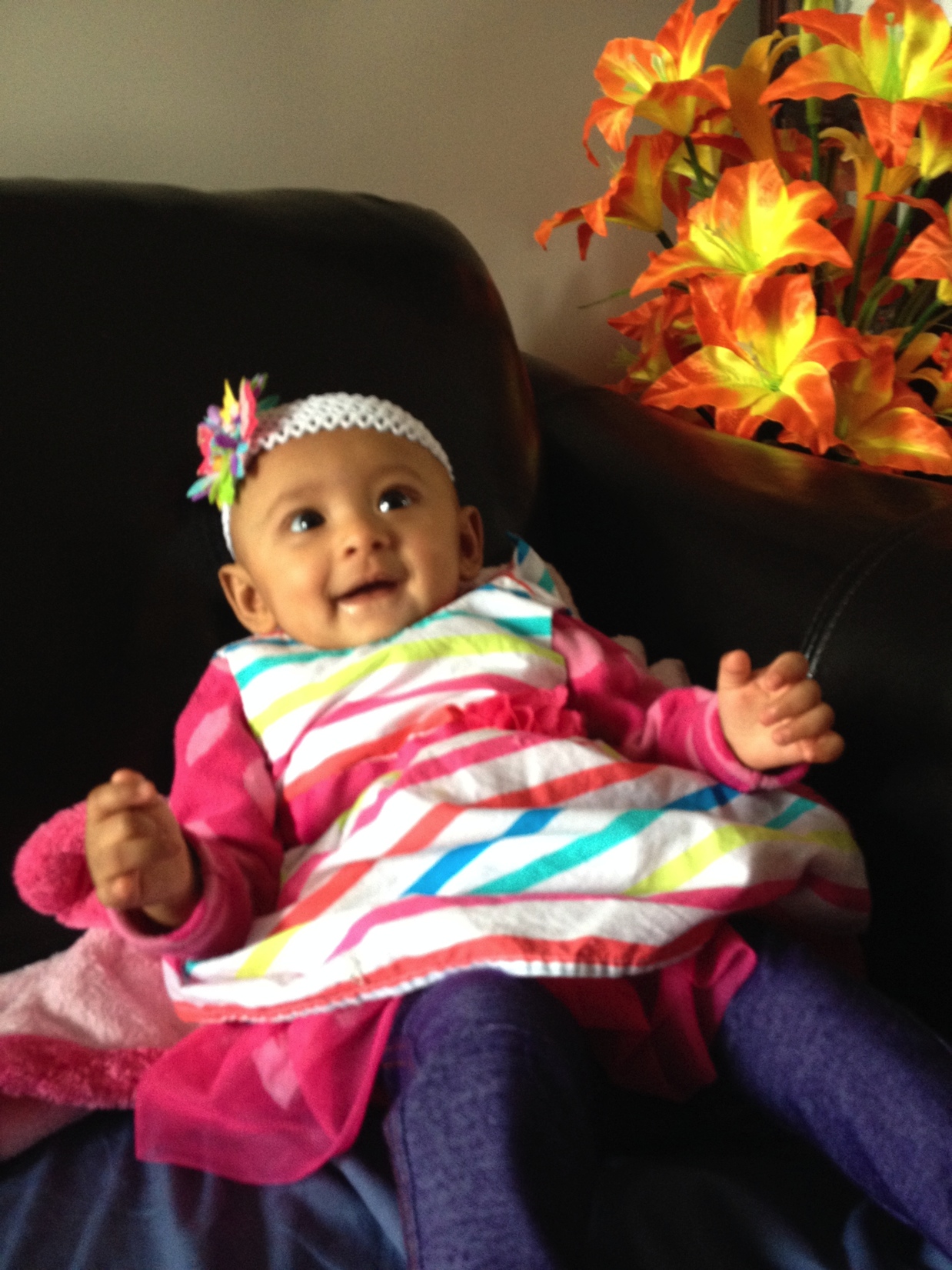 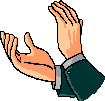 Angelina Kuikel June 18 2014
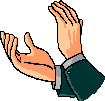 [Speaker Notes: Citizen ship 30]
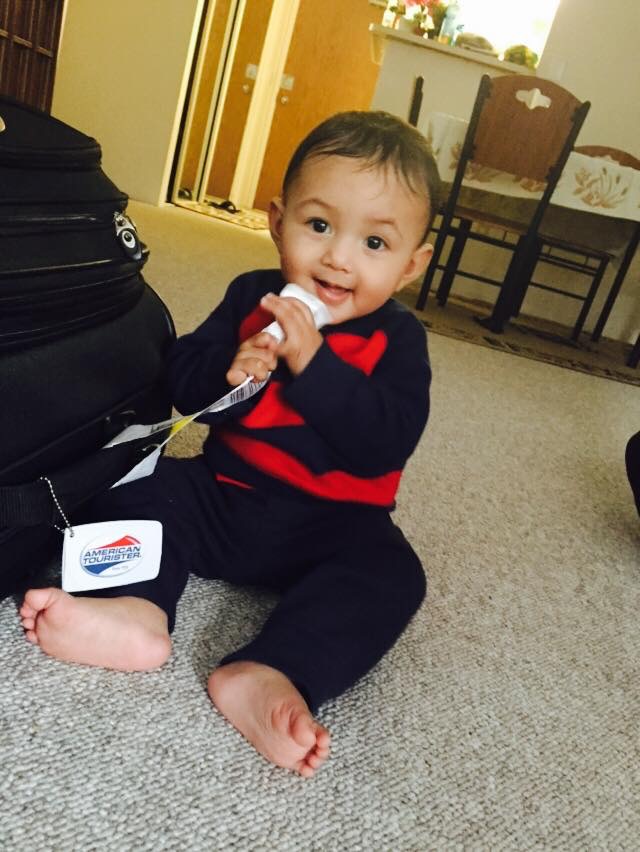 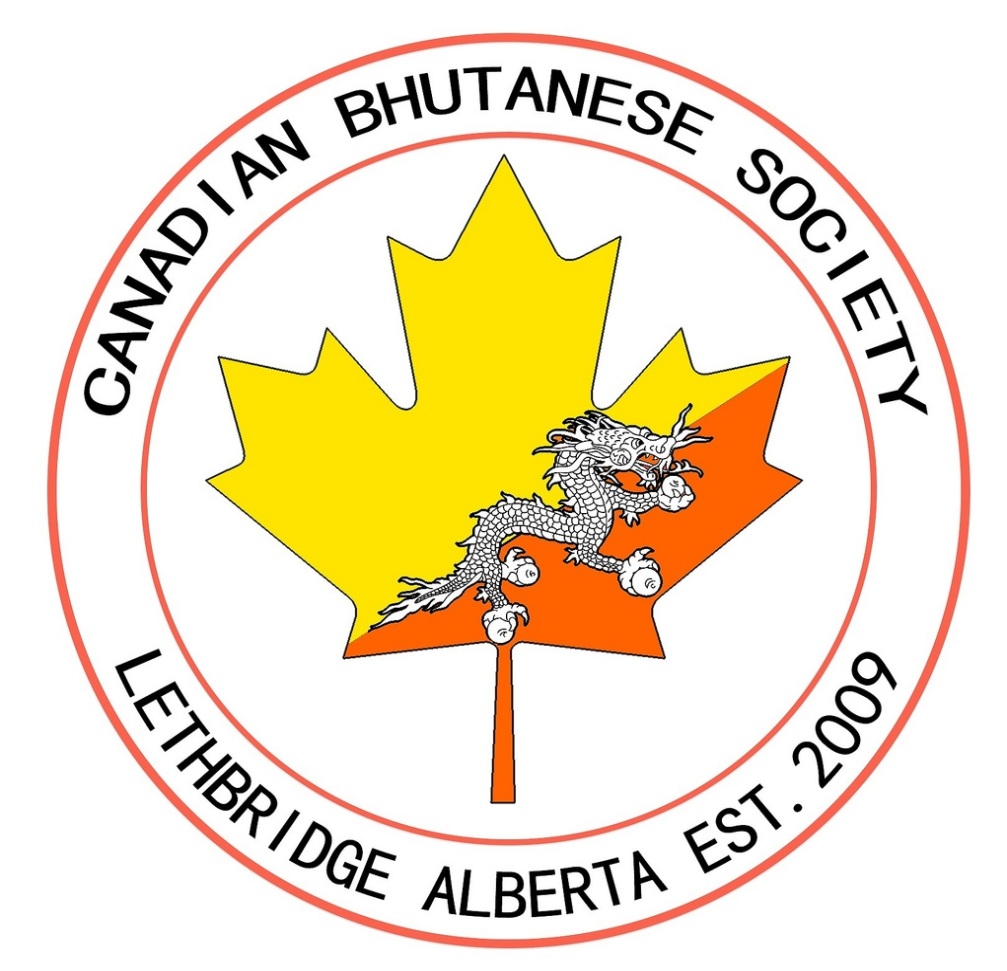 Nirav Subedi  January 27th 2014
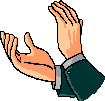 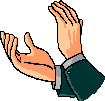 [Speaker Notes: Citizen ship 30]
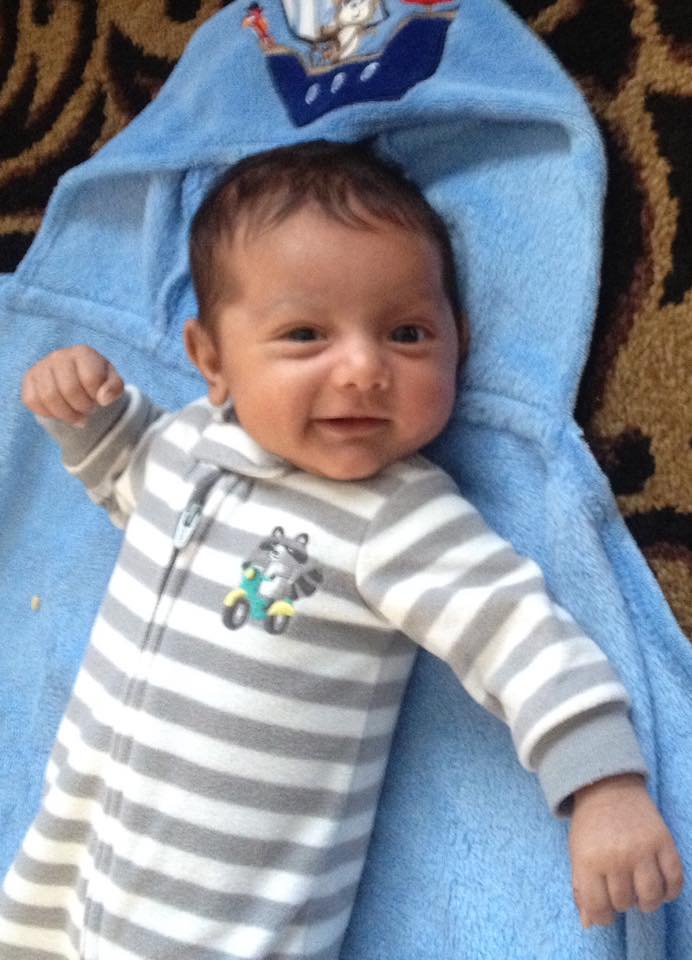 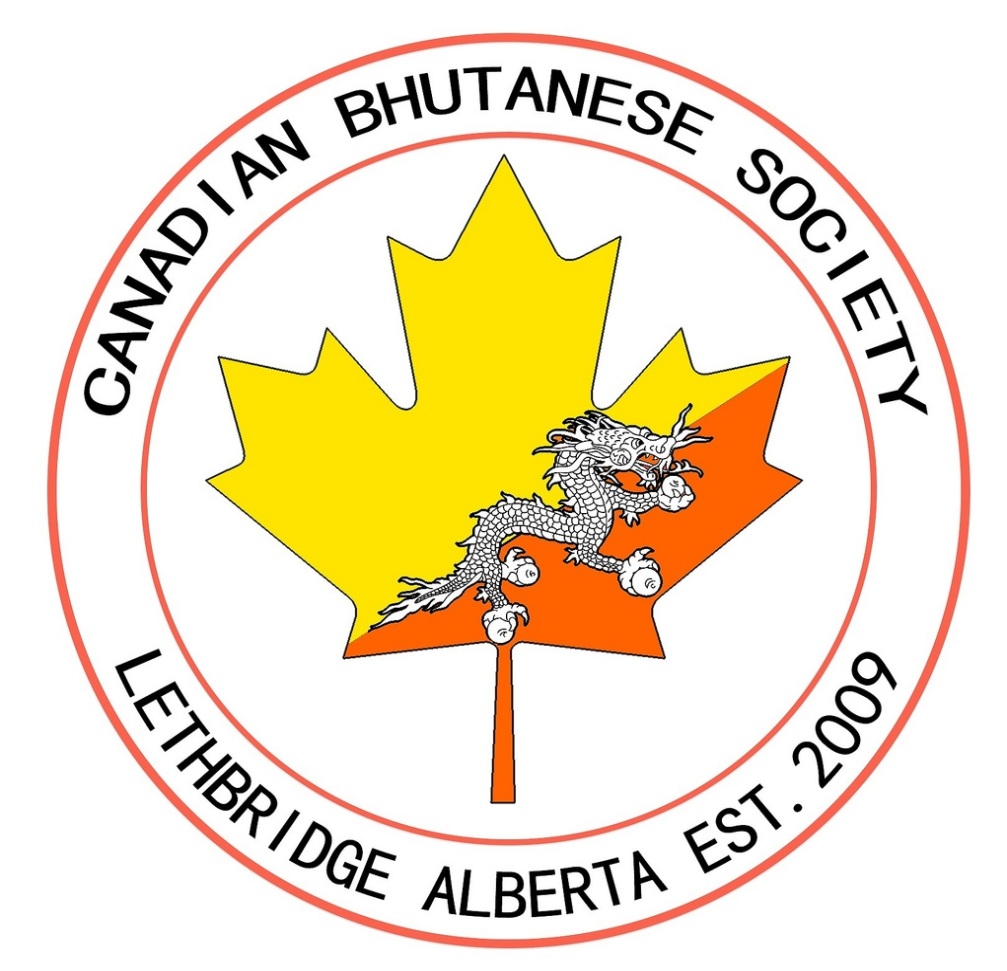 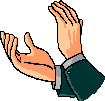 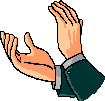 Prateek Timsina October 24th 2014
[Speaker Notes: Citizen ship 30]
Tyson Kafley May 27th 2014.
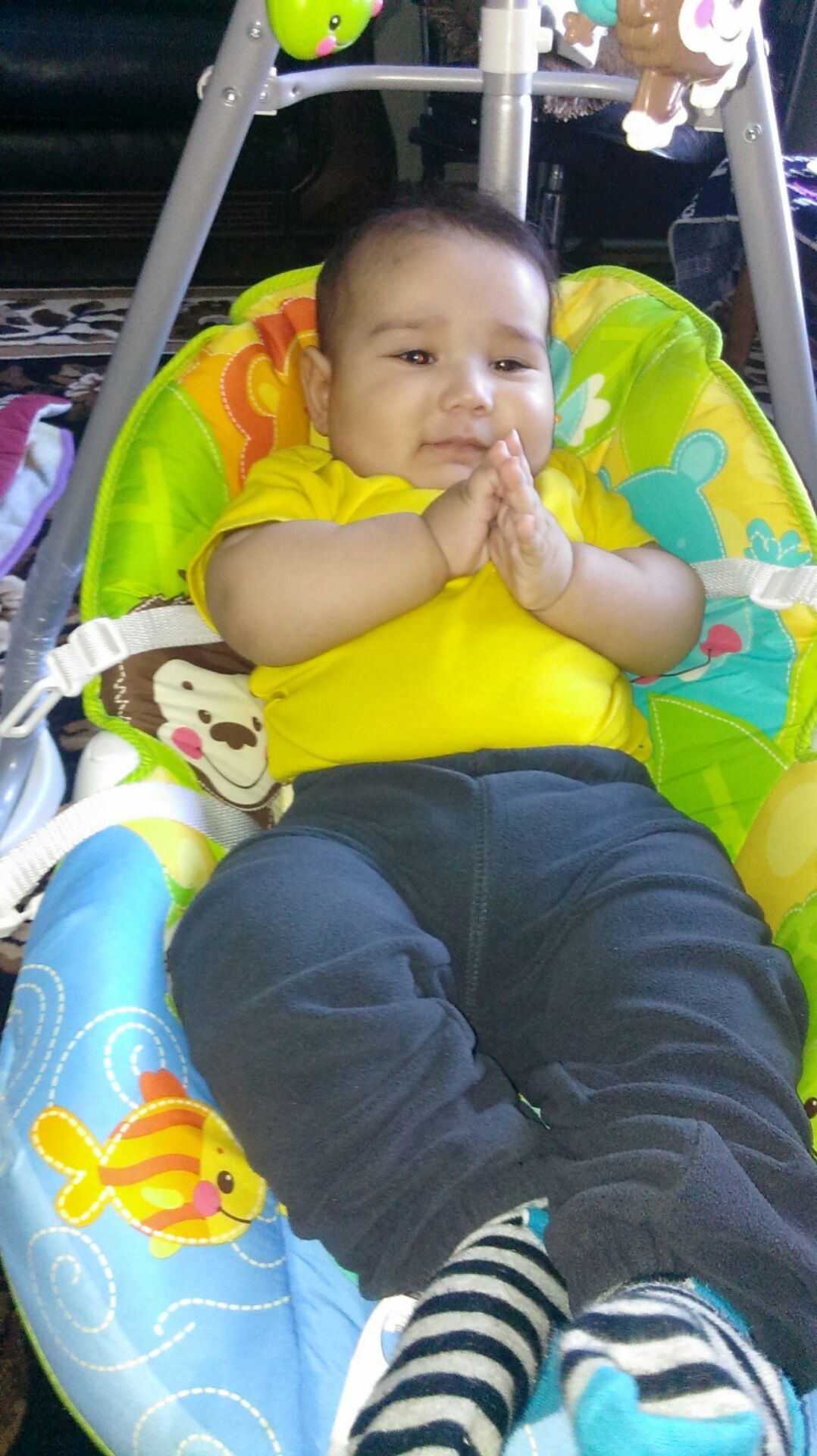 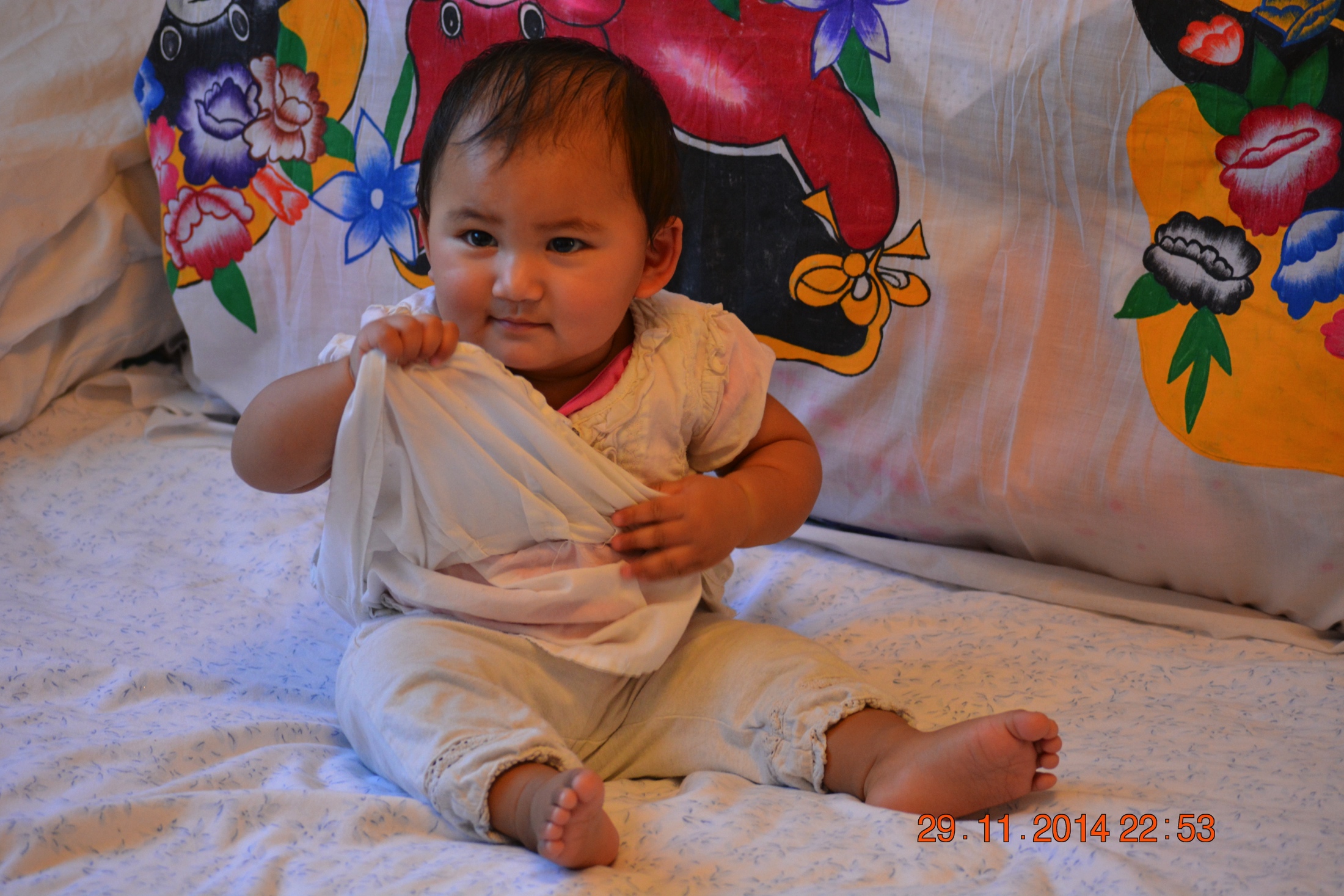 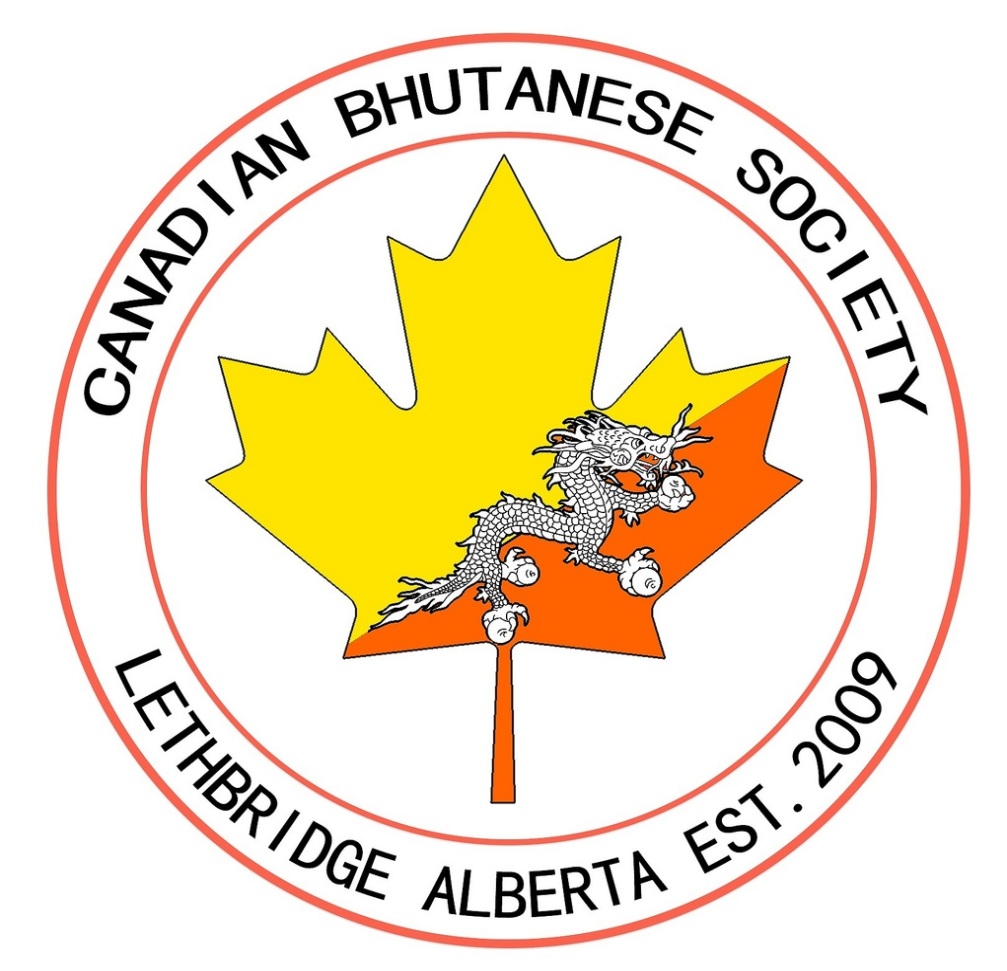 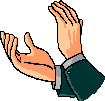 Prakriti Gurung
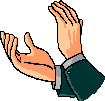 [Speaker Notes: Citizen ship 30]
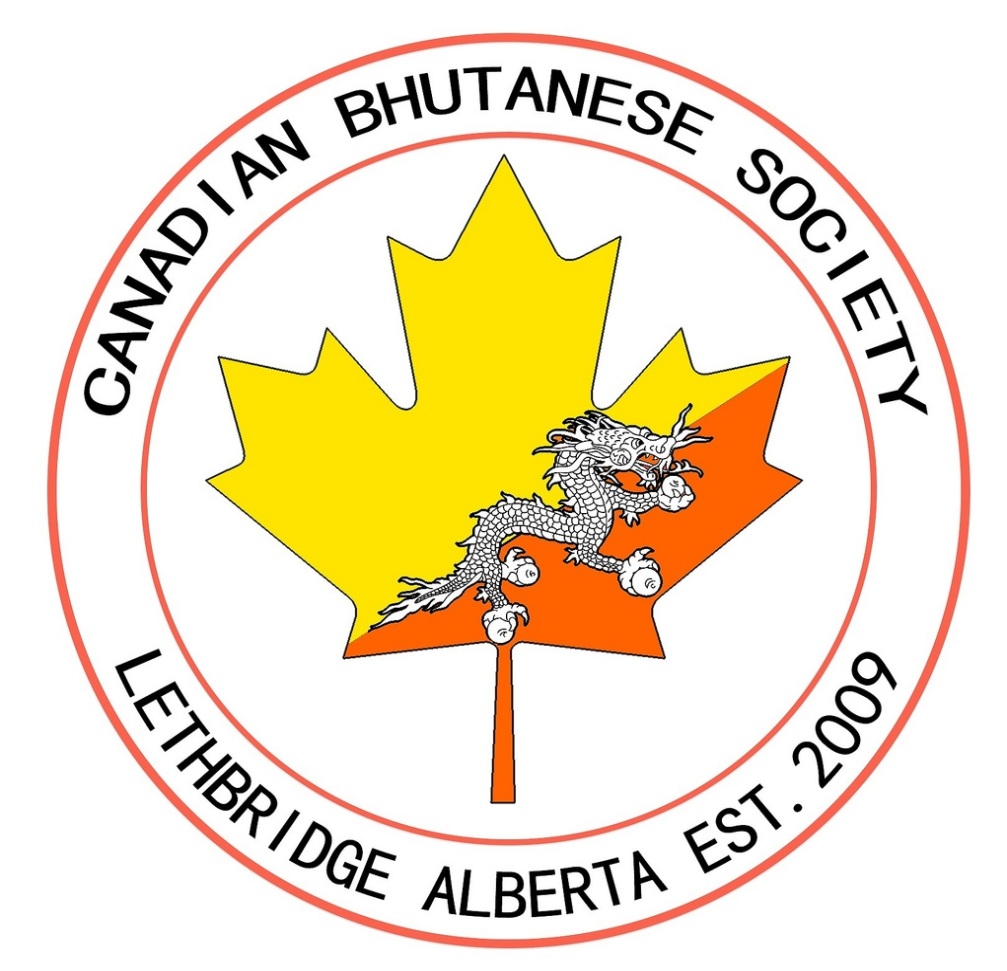 Kishan Rai’ child
Shristi Rai  April 2nd’ 2014
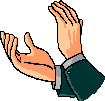 Jasmine Rai June 14’ 2014
Prince Kafley  October 31 2014
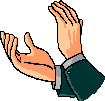 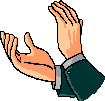 [Speaker Notes: Citizen ship 30]
Meetings:
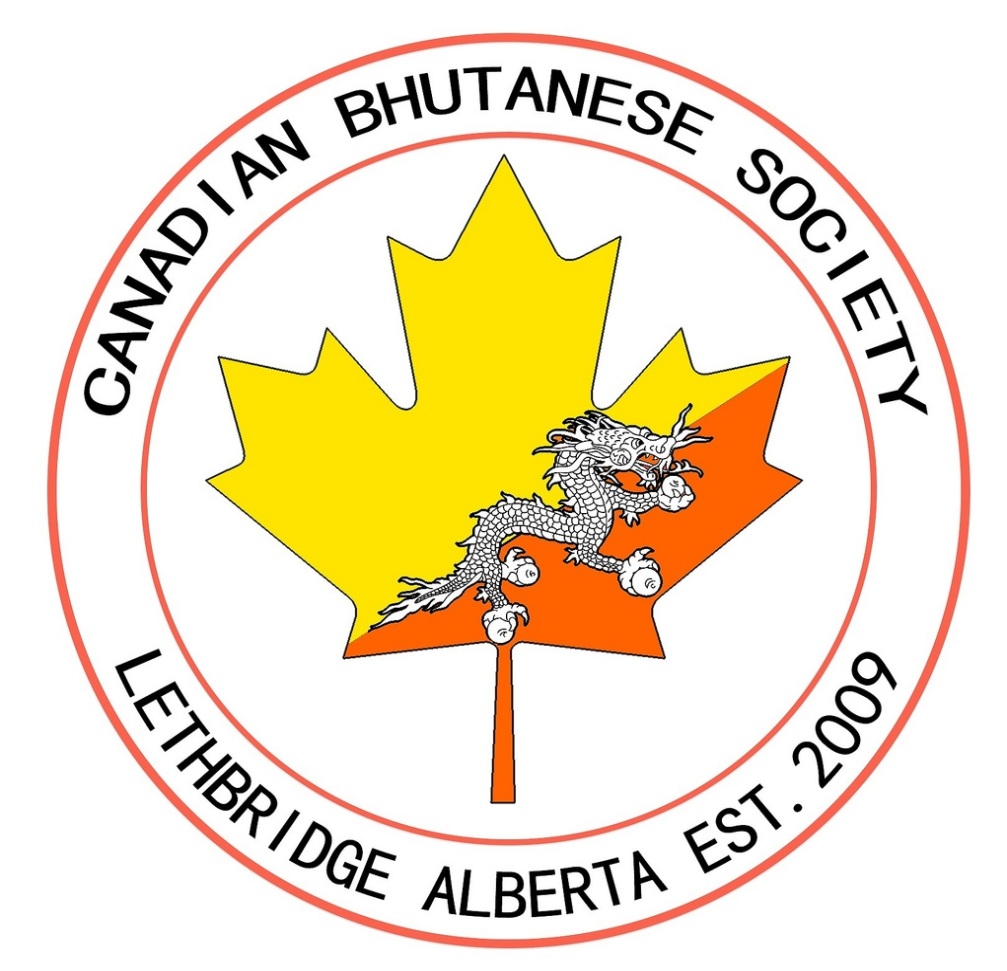 8 CBS Internal Meetings
3 Inter-Agency Meetings with LFS IS, SAEA
3 General Meetings 
1 Seniors Meetings while on Nepali New Year Celebration
6 Meetings with Alberta Culture
Training and Workshop:
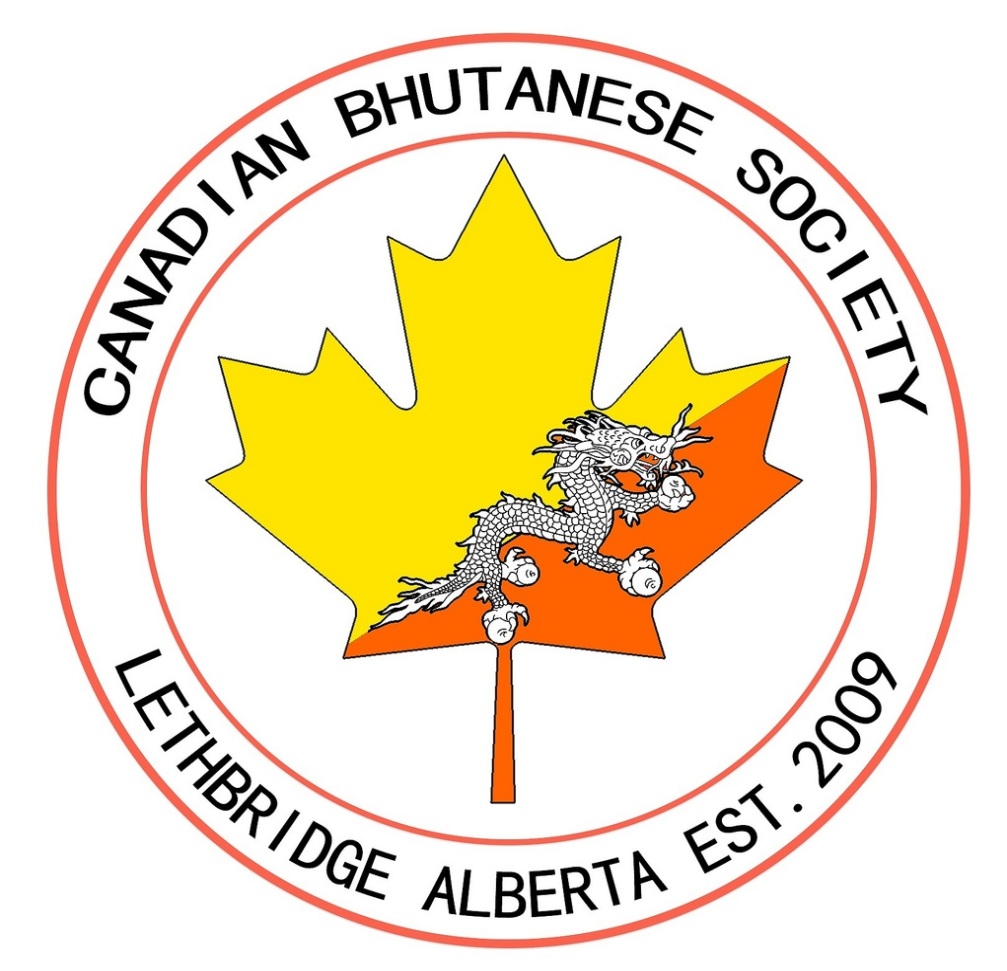 Three members of the CBS attended one day training organized by Alberta Liquor and Gaming Commission during the month of October 2014. Training was focus on how to avail, manage and maintain its responsibility of Casino funding.
Events:
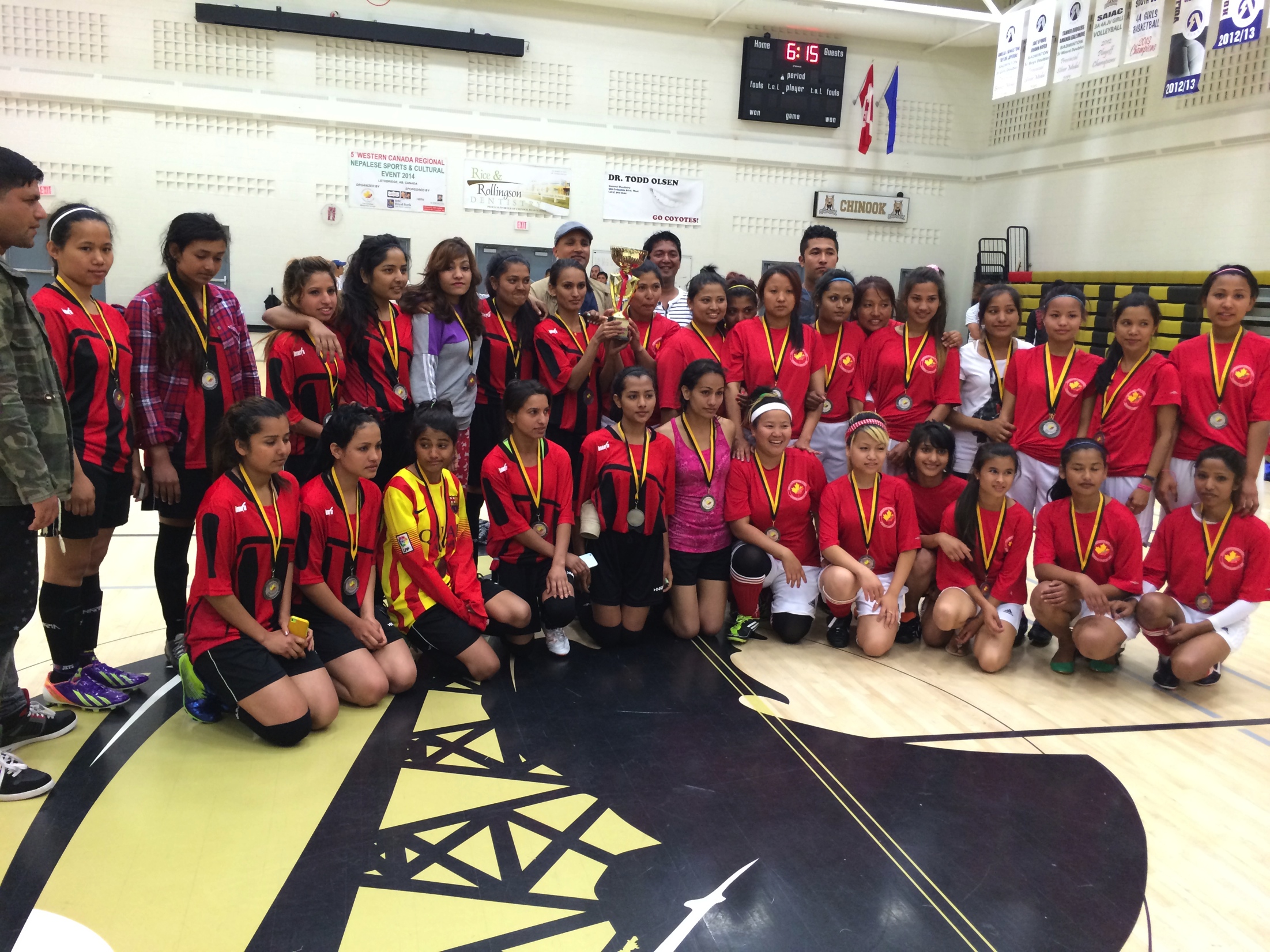 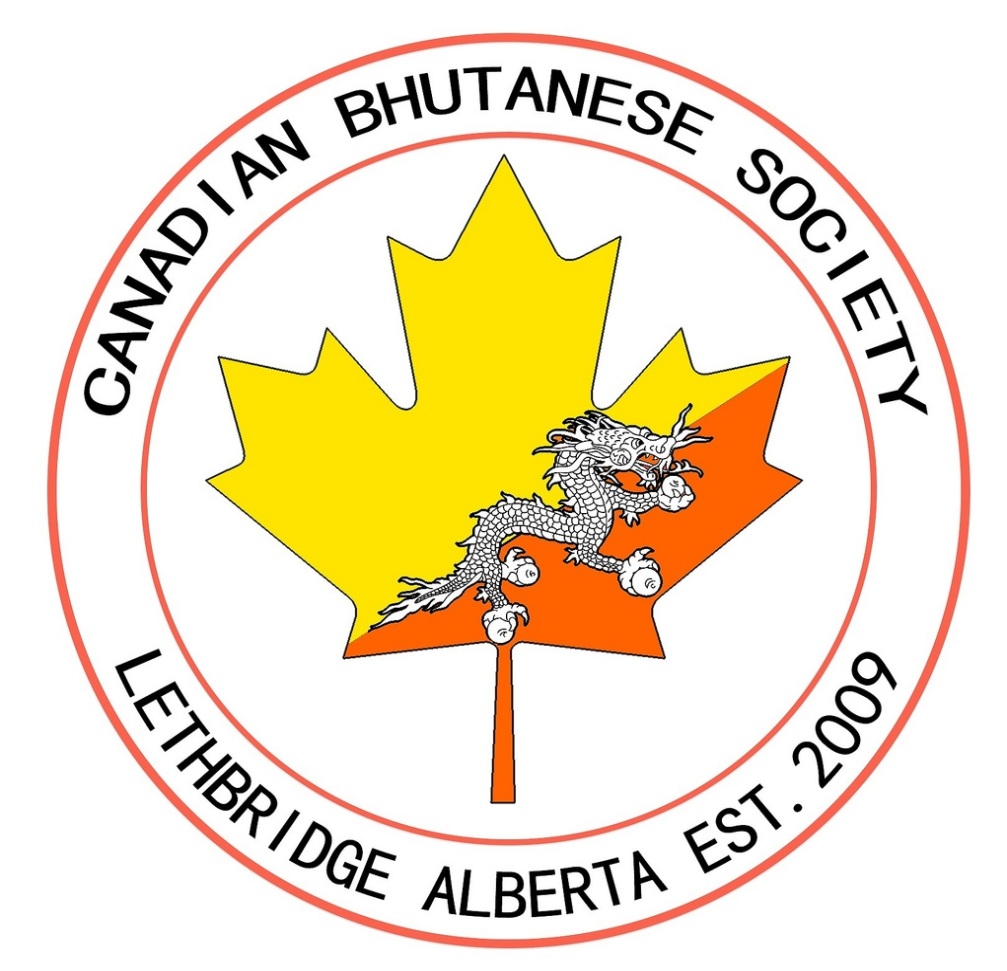 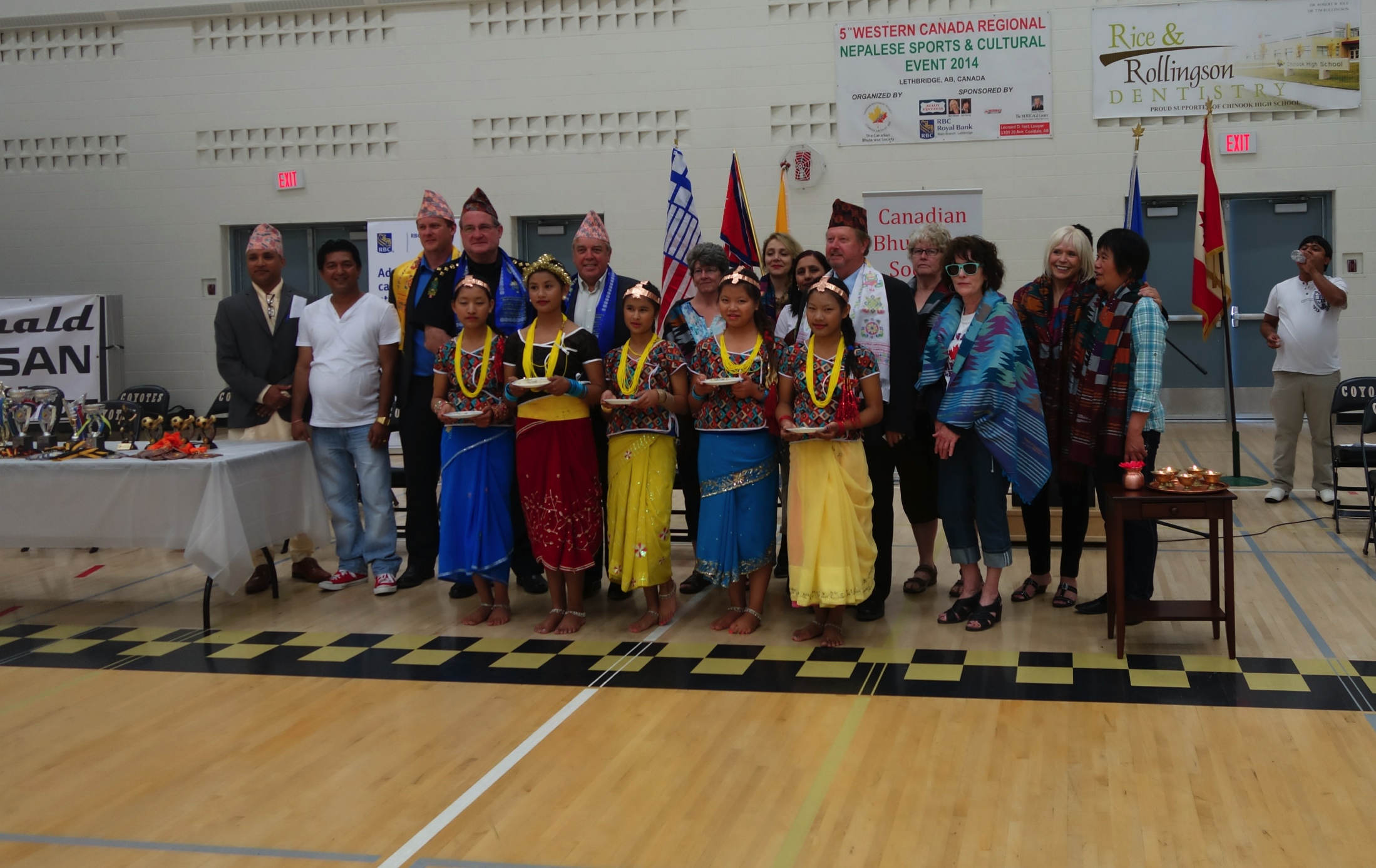 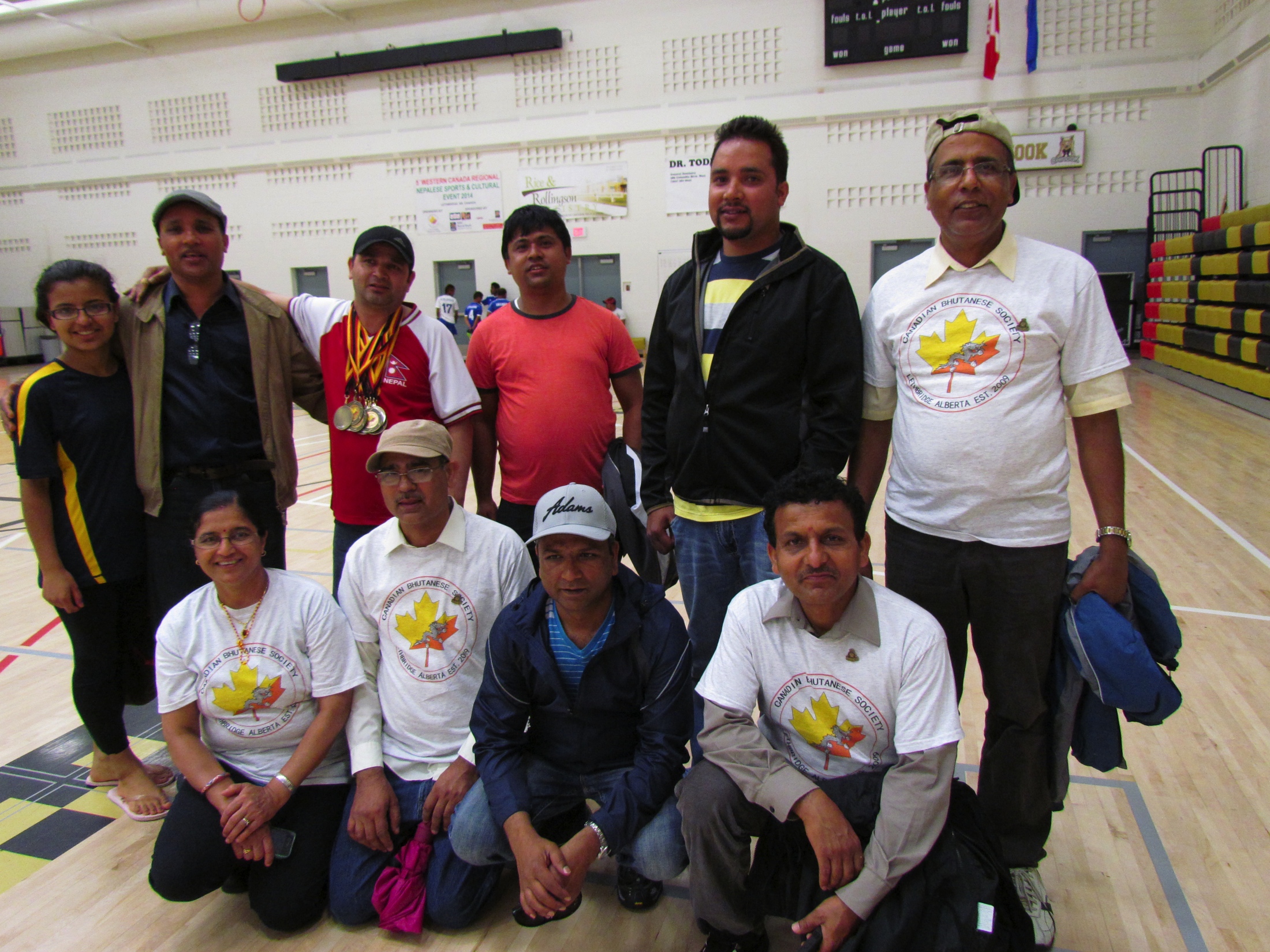 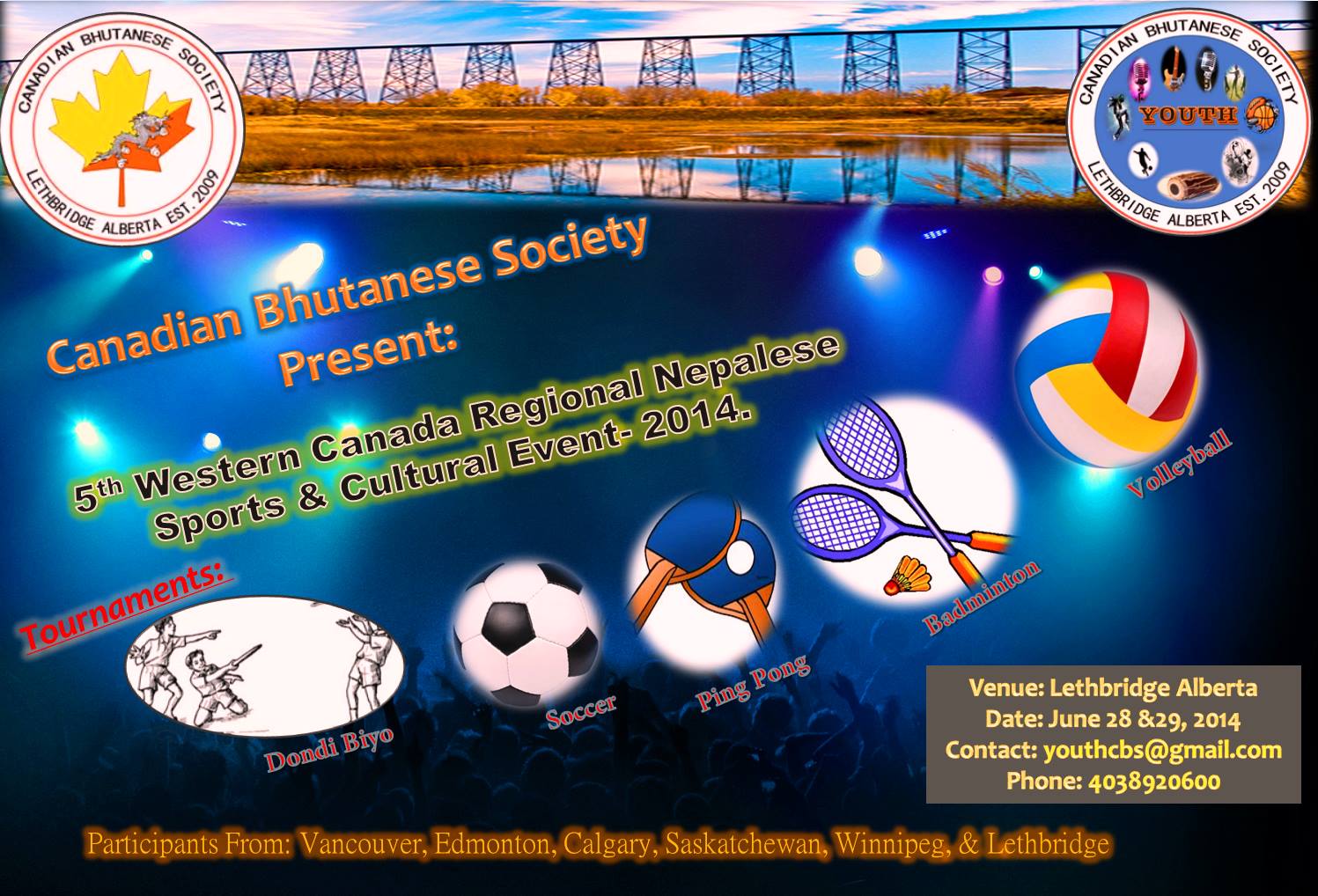 June 28, 29  :  5th Western Canada Regional Nepalese Sport & Cultural Event 2014
[Speaker Notes: Insert photo]
Events:
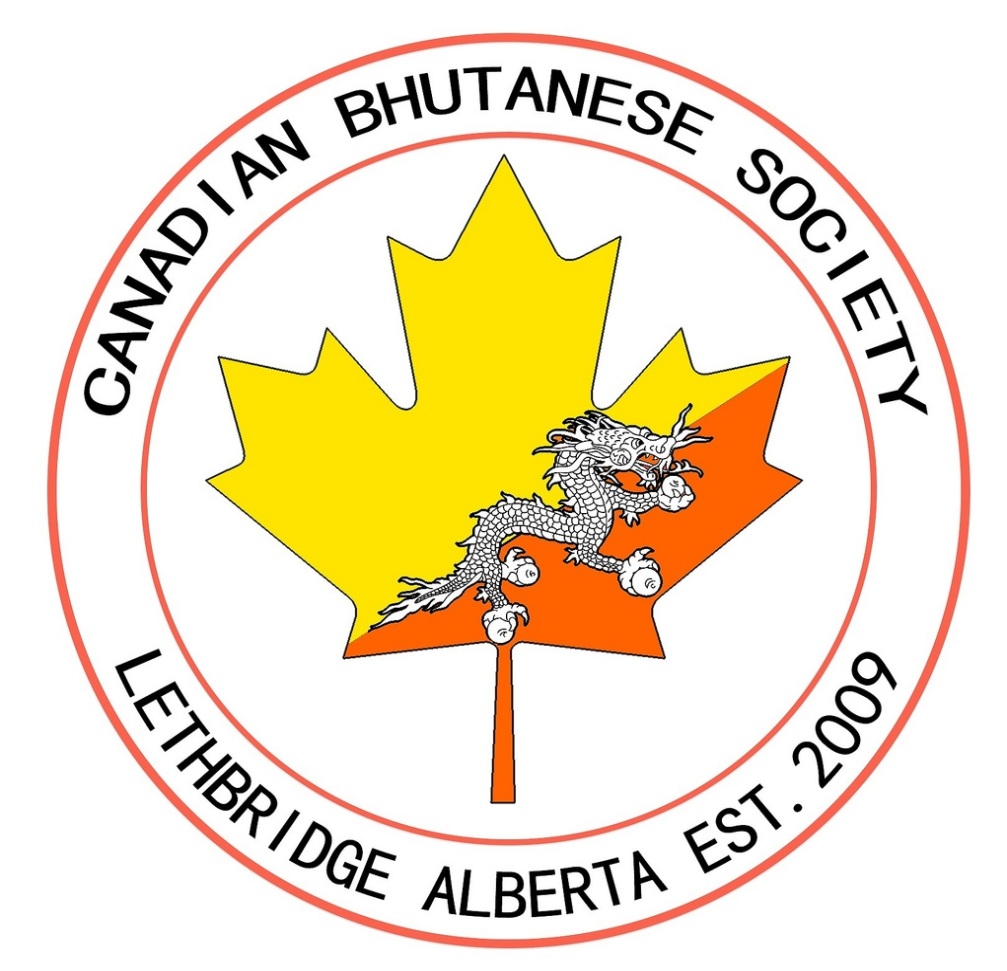 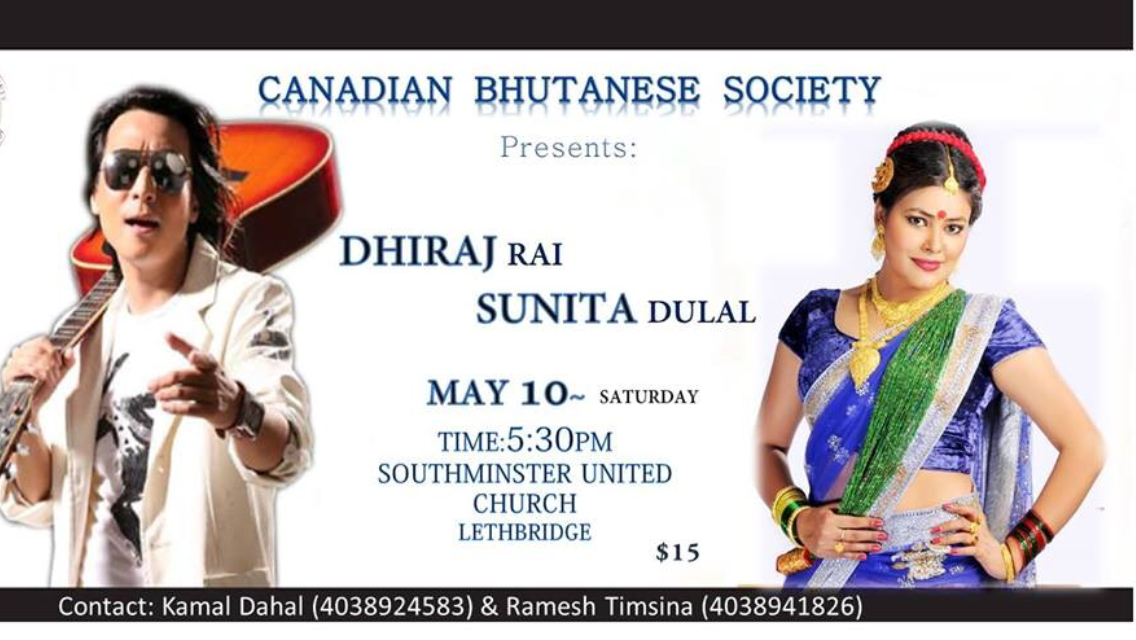 May 1o, 2014:  Dhiraj Rai & Sunita Dulal With local Artist, Concert
Events:
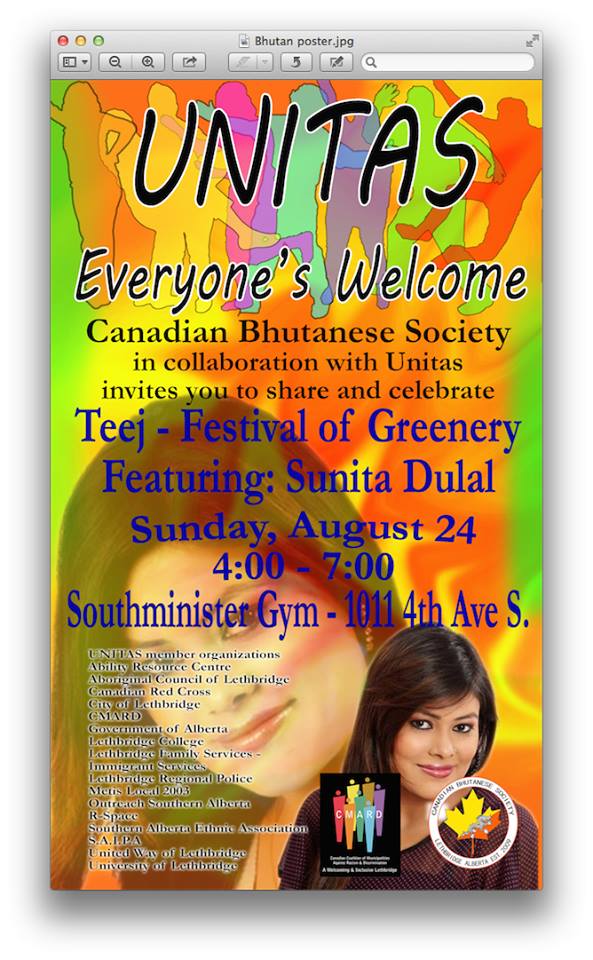 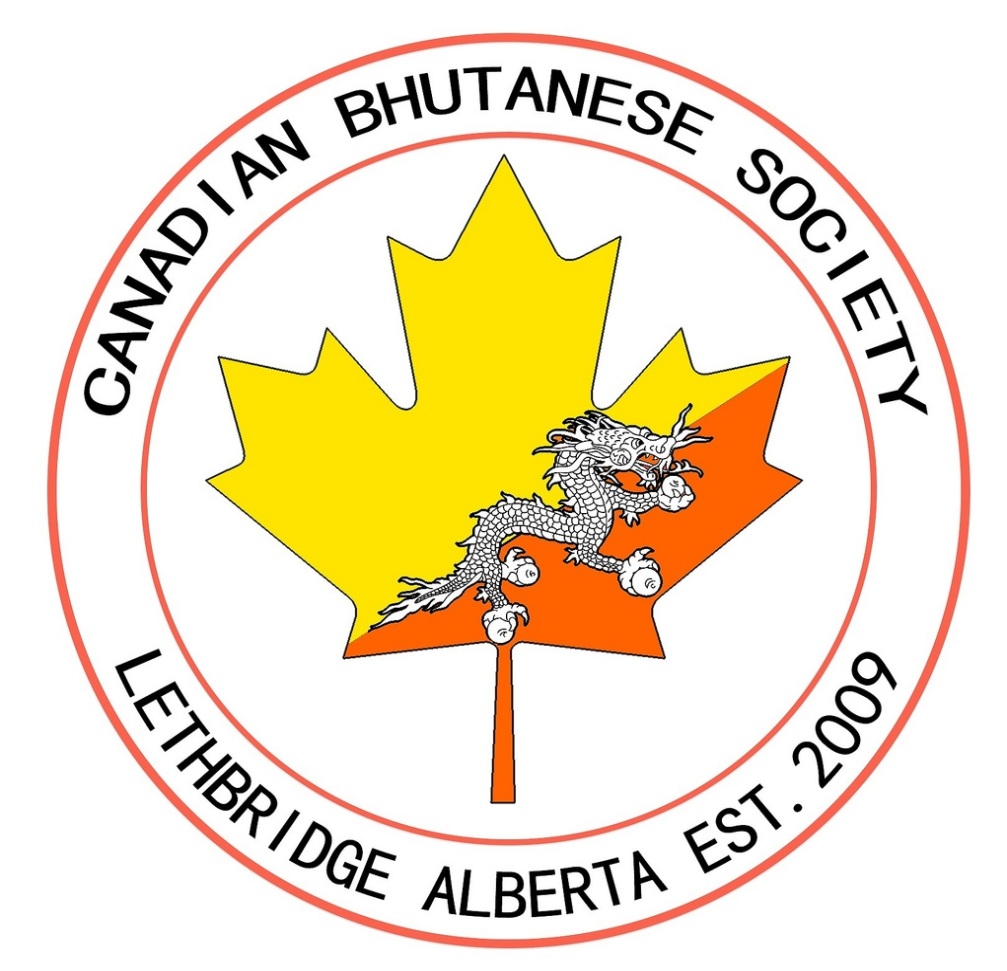 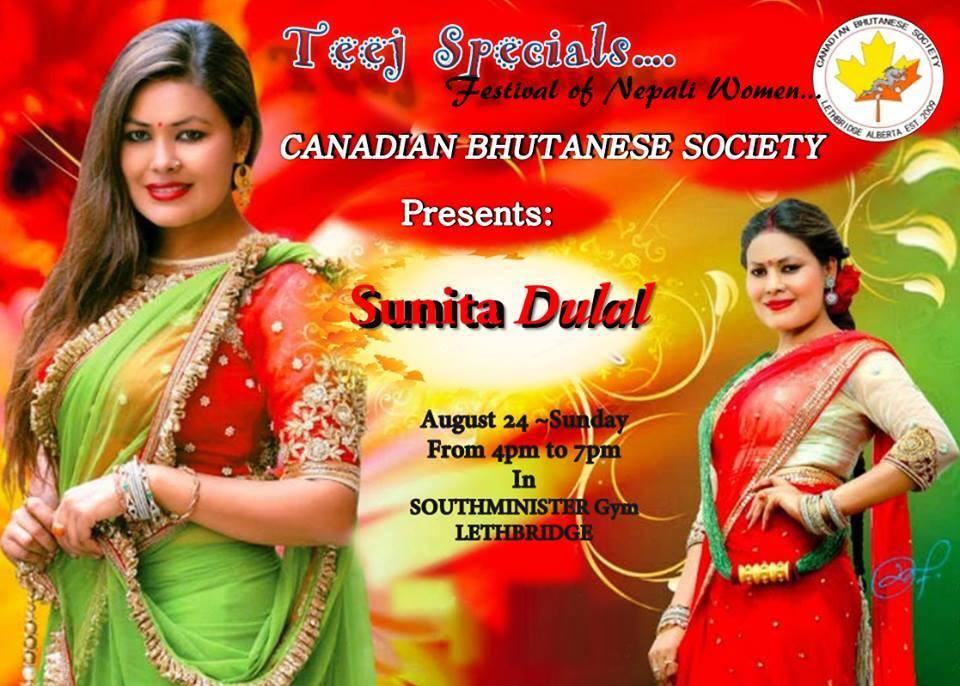 August 24,2014:  Teej Special, Sunita Dulal Musical  Night
Events:
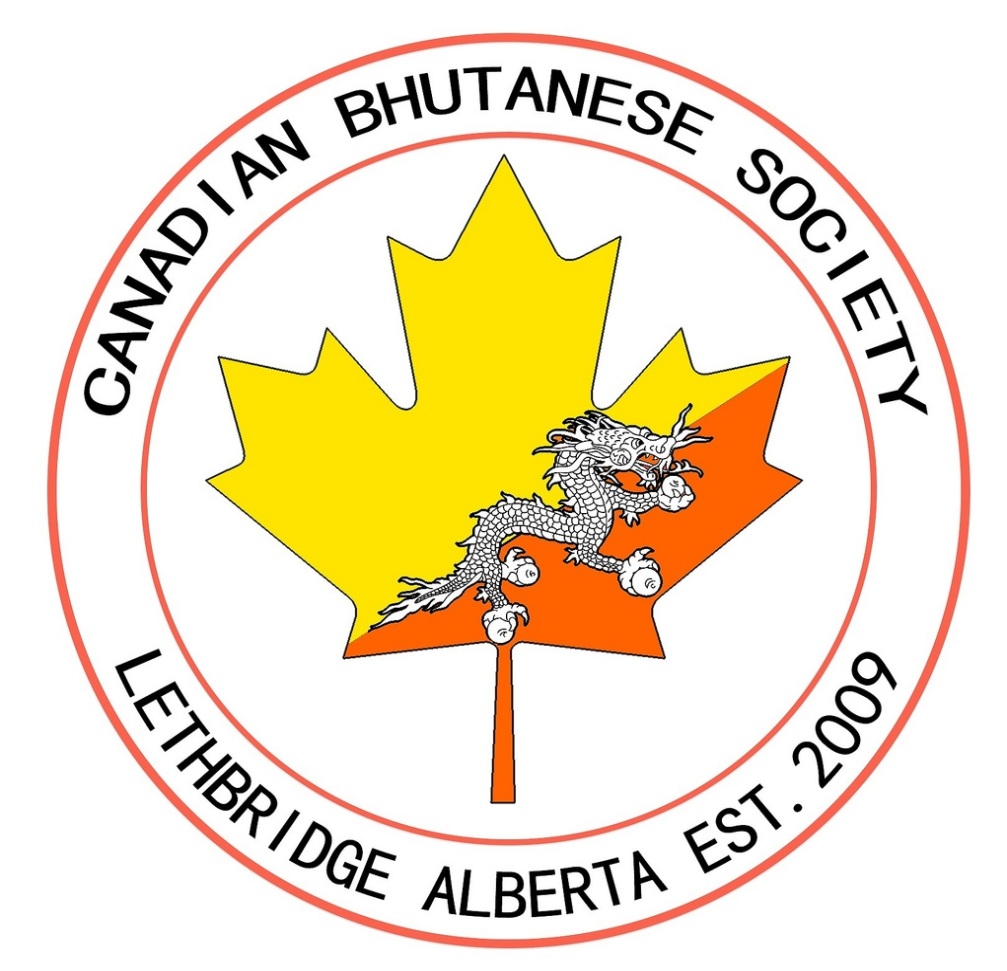 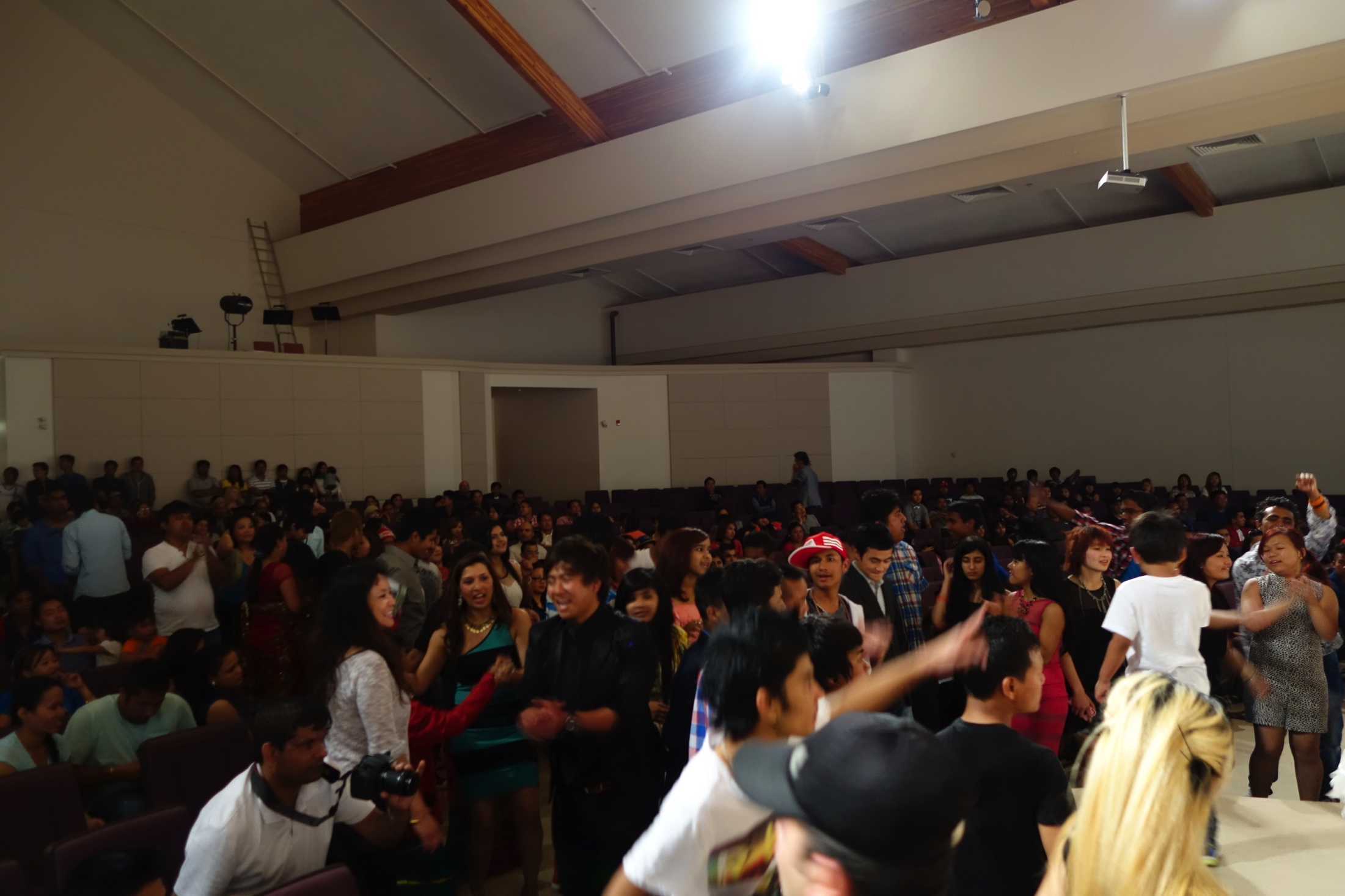 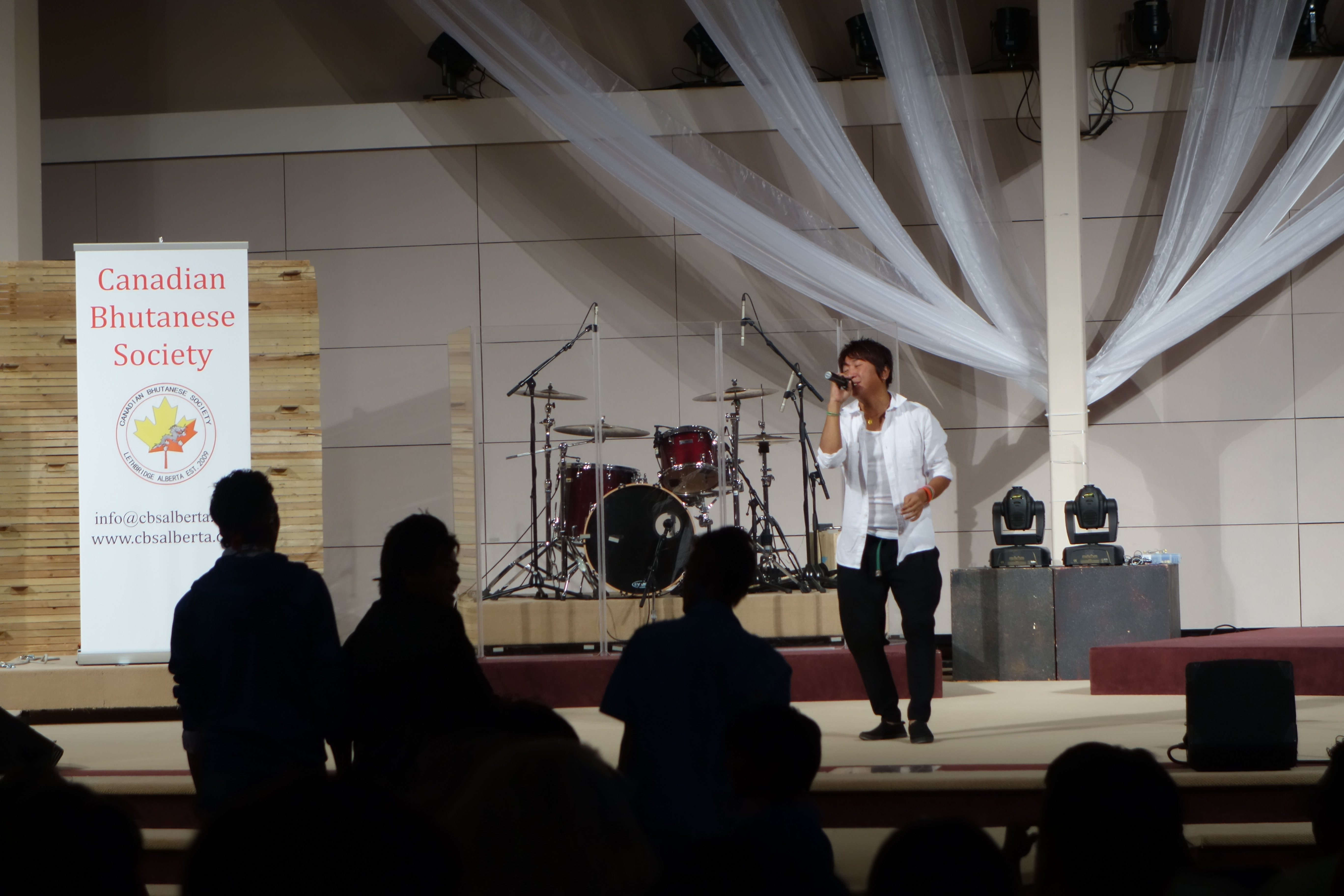 October 12,2014:  Canadian Bhutanese Society Dashain and Tihar Festival Celebration
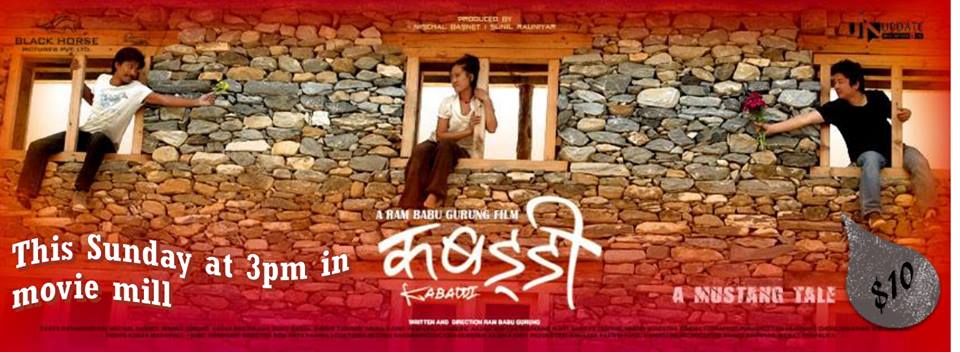 Events:
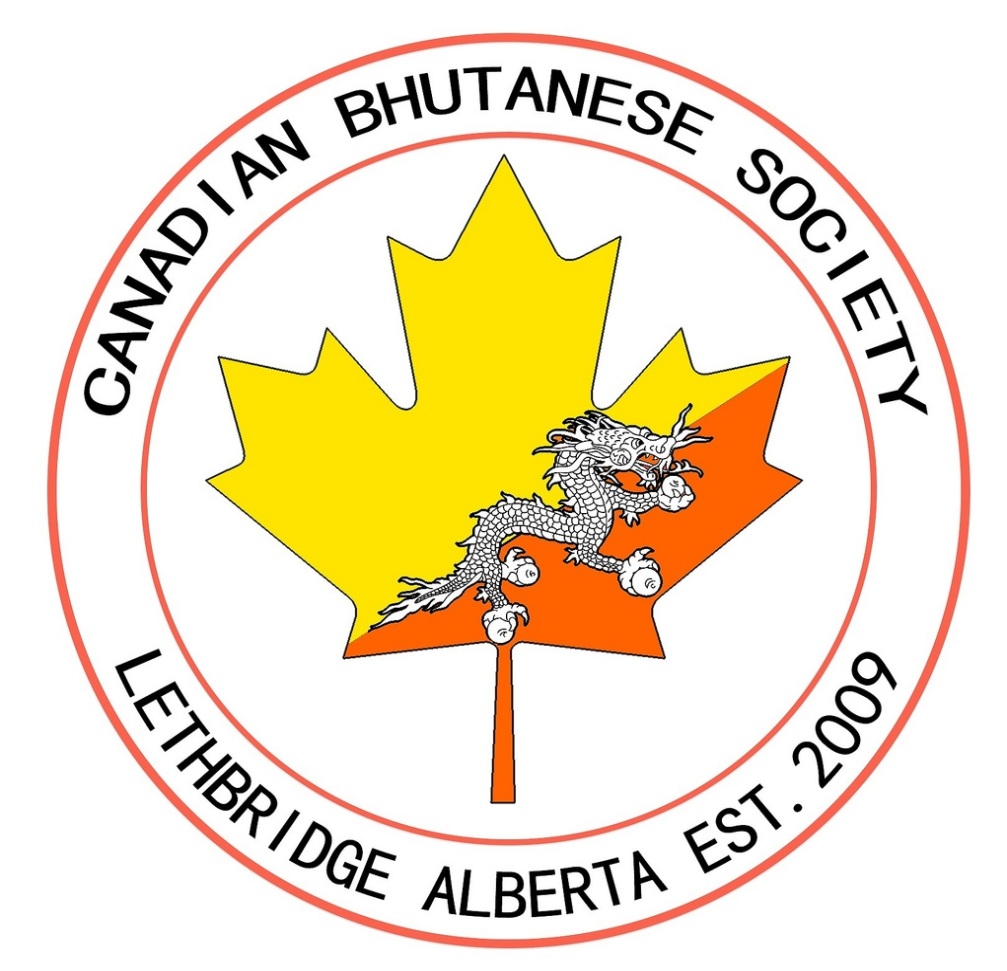 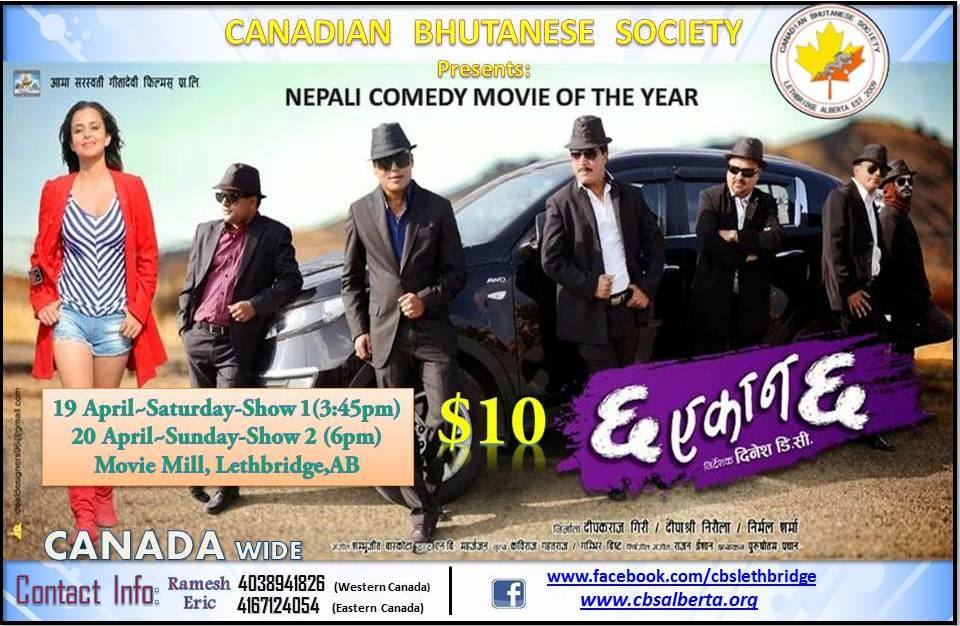 Movie Shown In Movie Mill
[Speaker Notes: Two Photo]
Events:
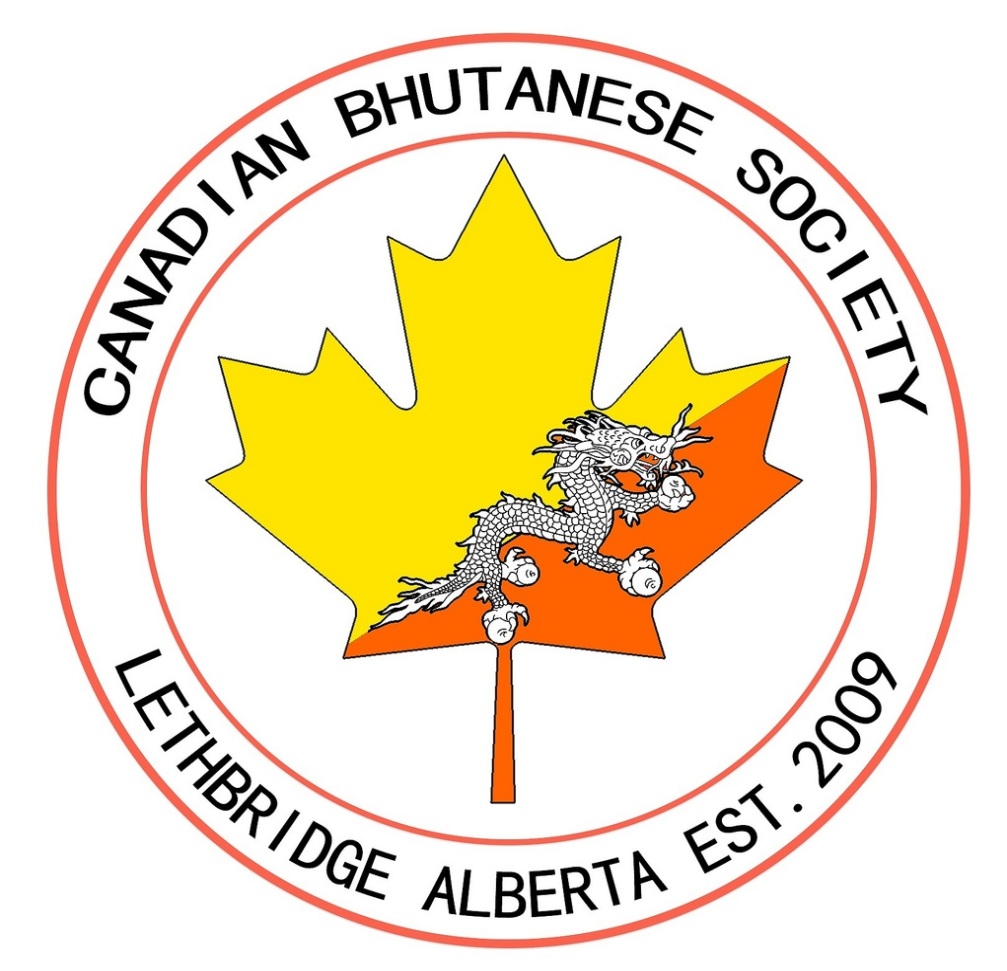 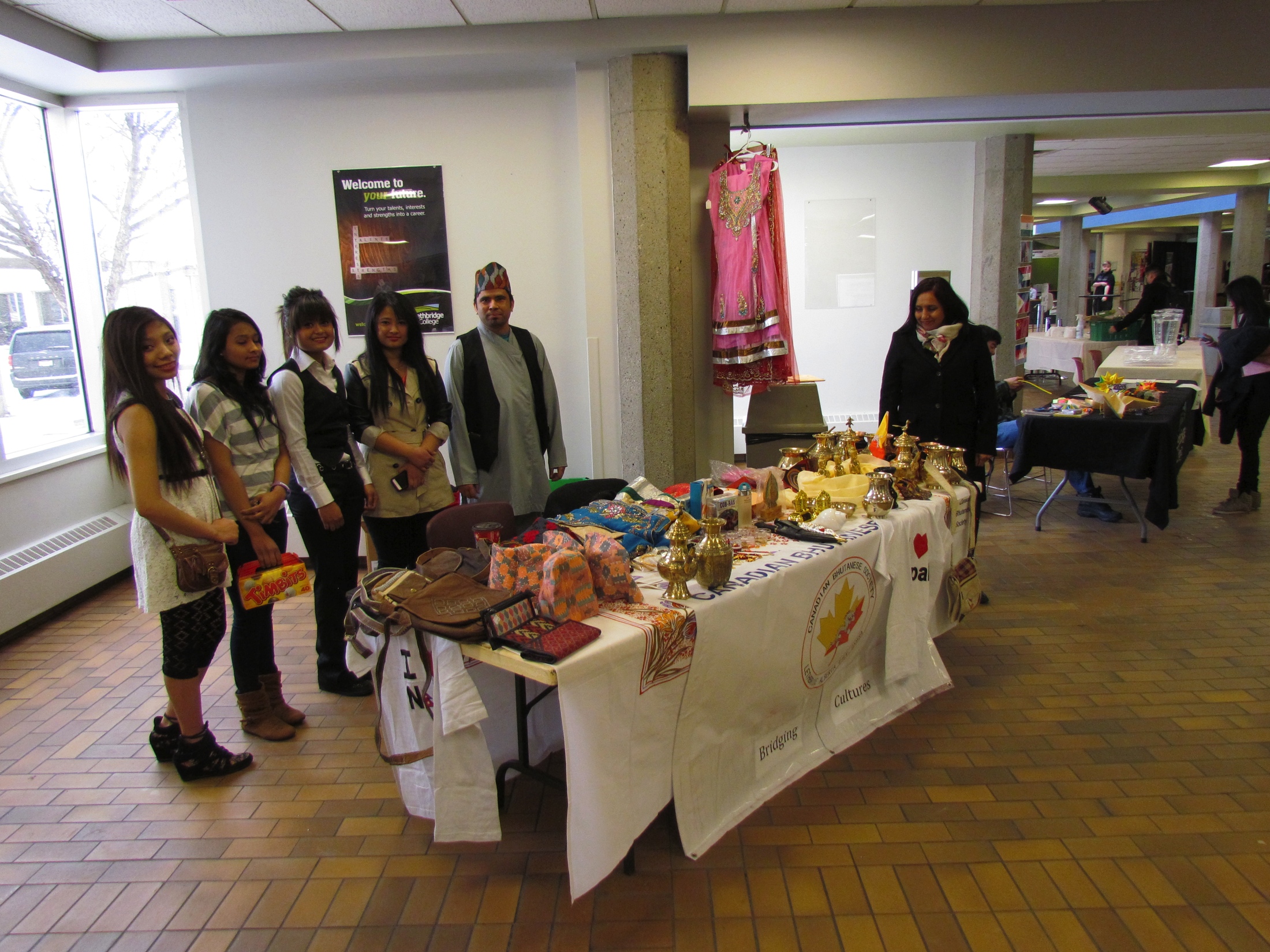 SAEA Fund Raising Night
BRIDING CULTURES with Lethbridge College
Achievements
Warren Family Scholarship awarded to Canadian Bhutanese Society member Mr. Santosh Timsina, U of L.
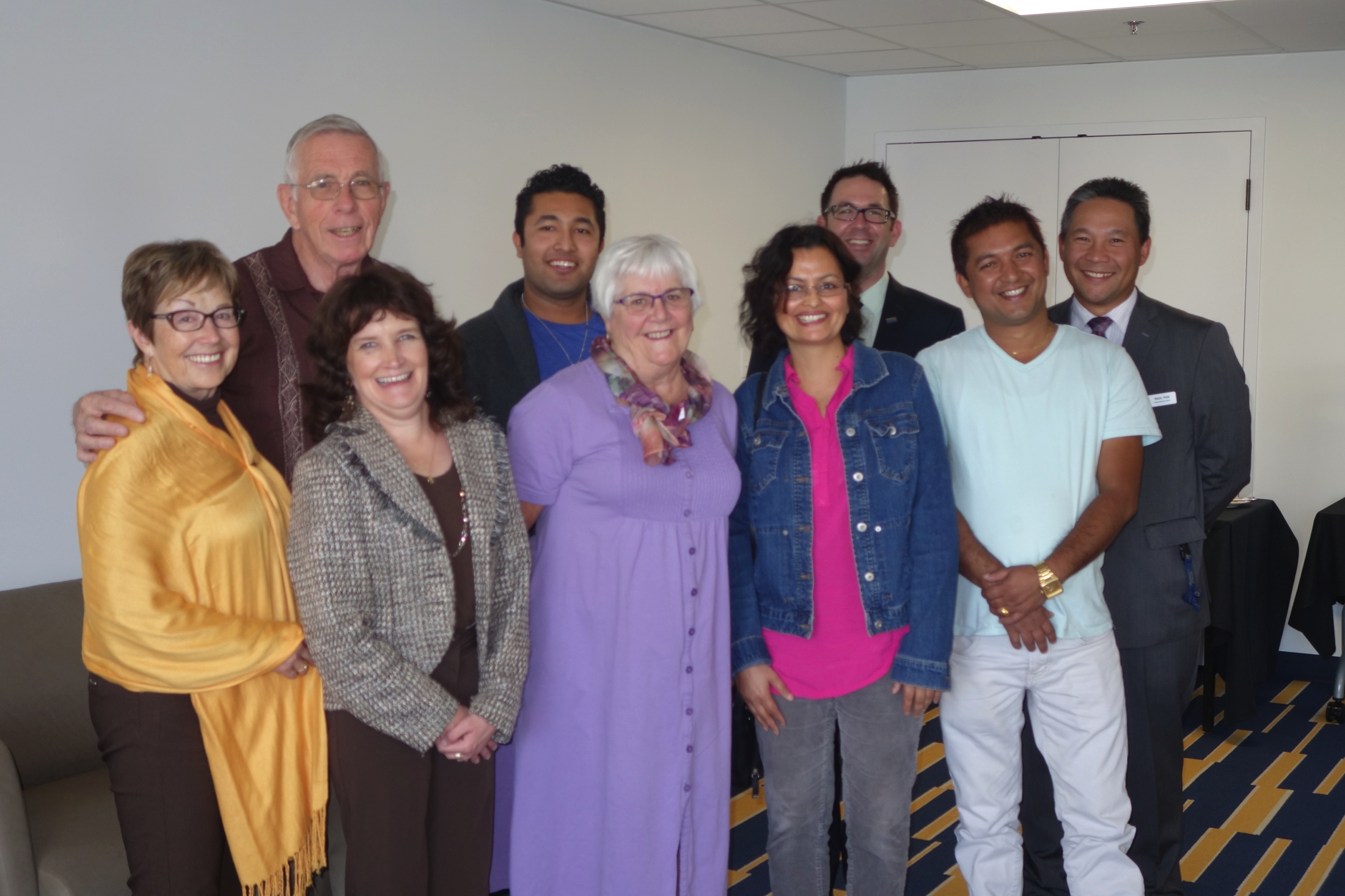 Achievements:
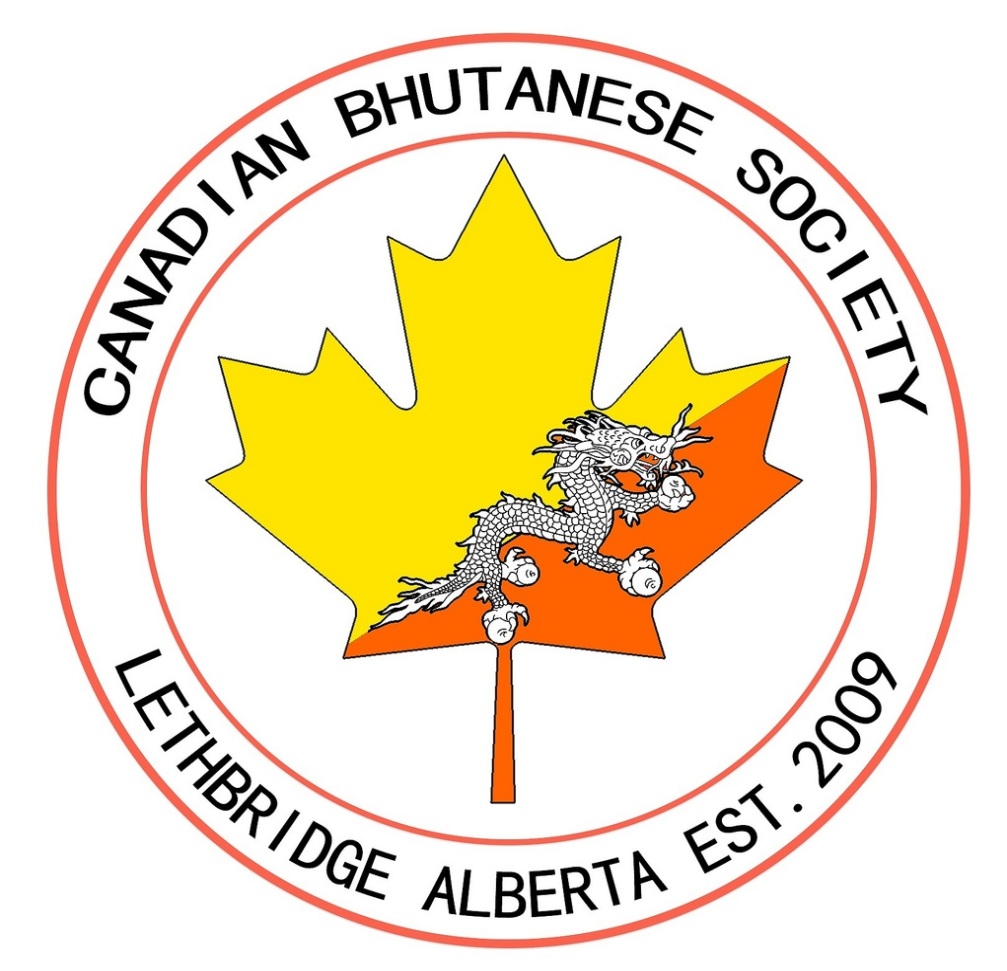 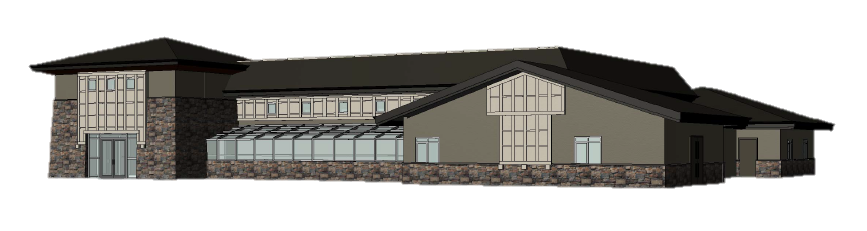 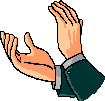 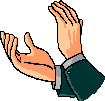 Achievements:
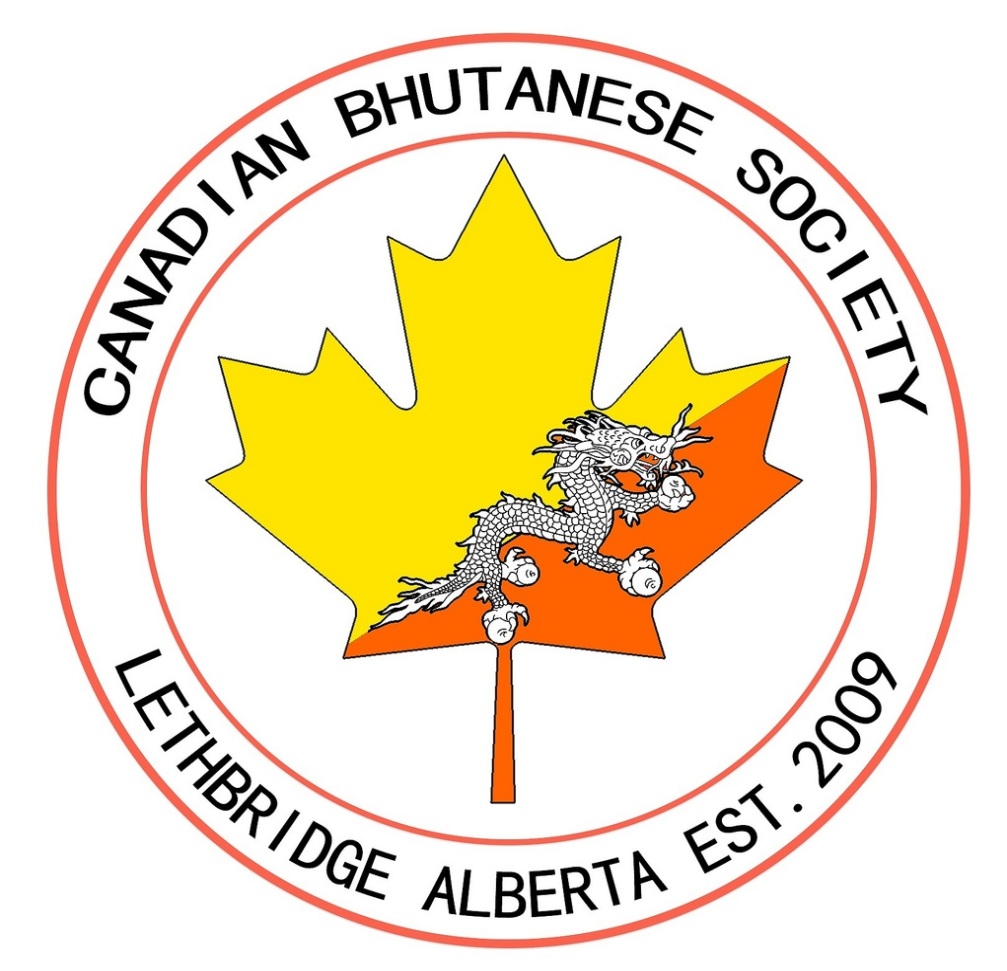 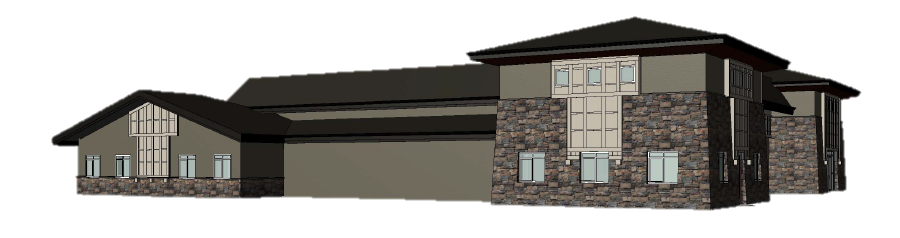 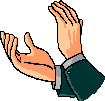 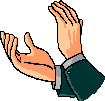 Achievements:
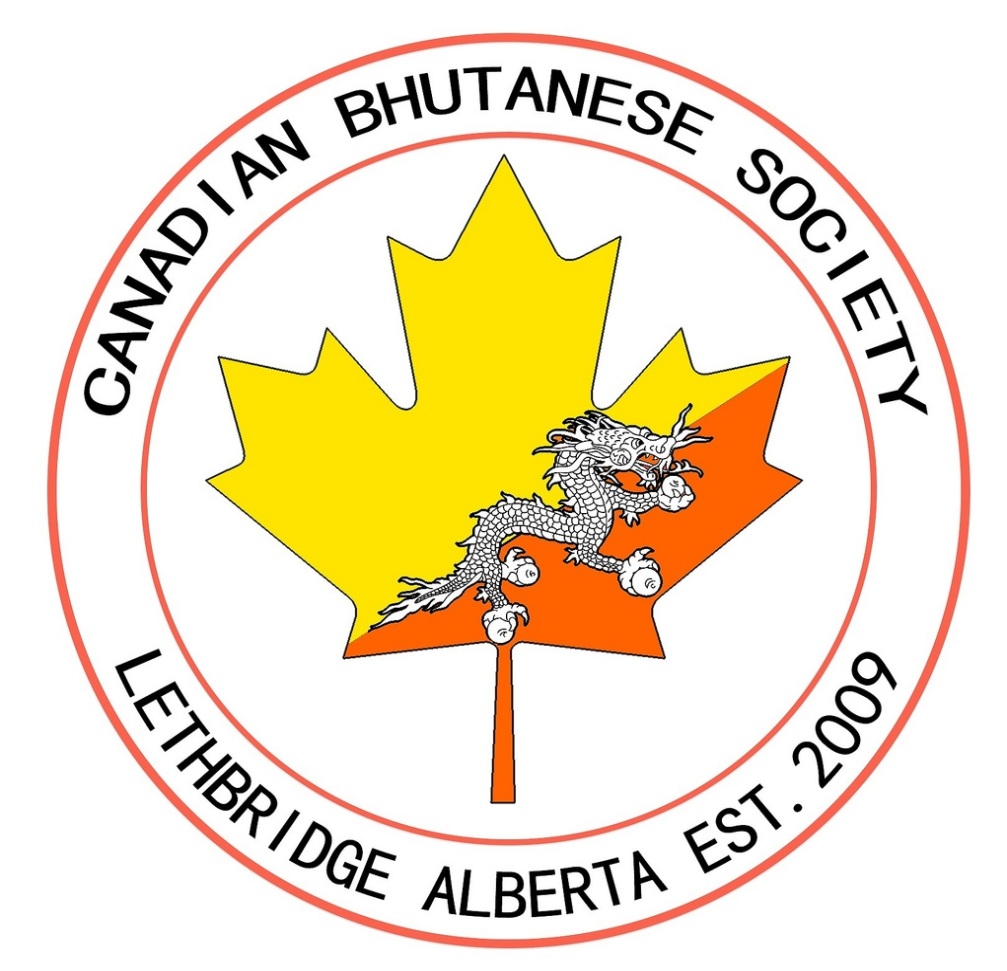 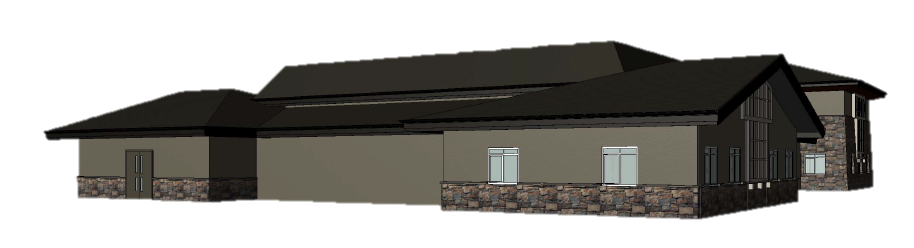 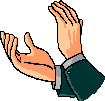 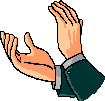 Achievements:
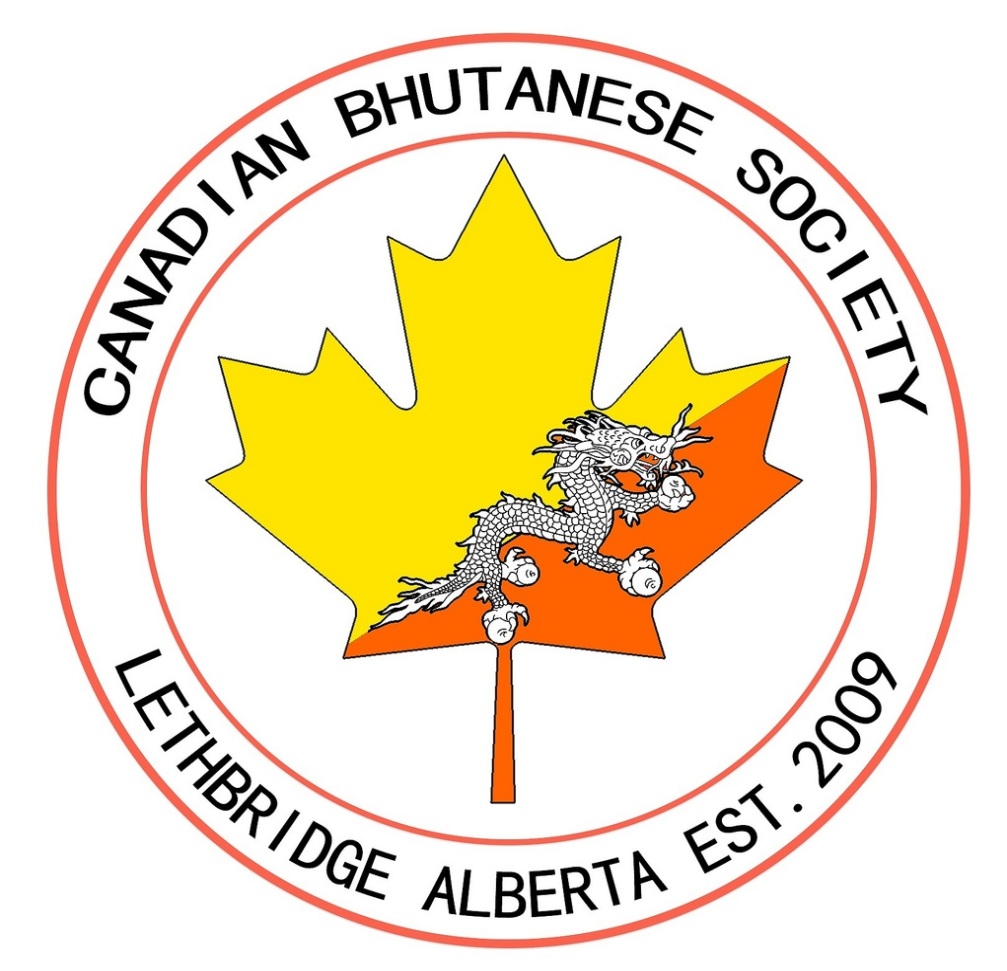 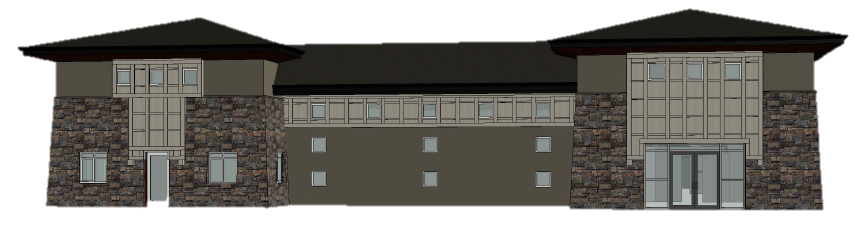 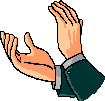 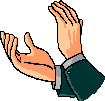 Achievements:
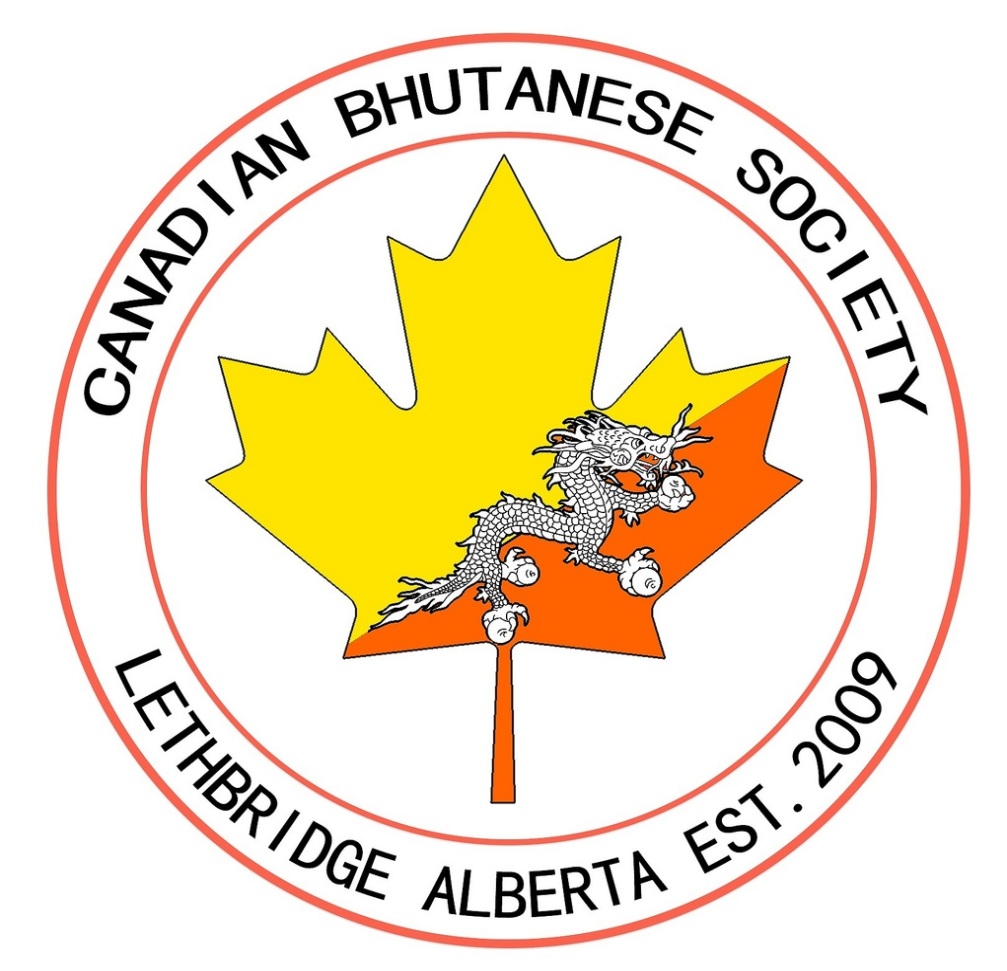 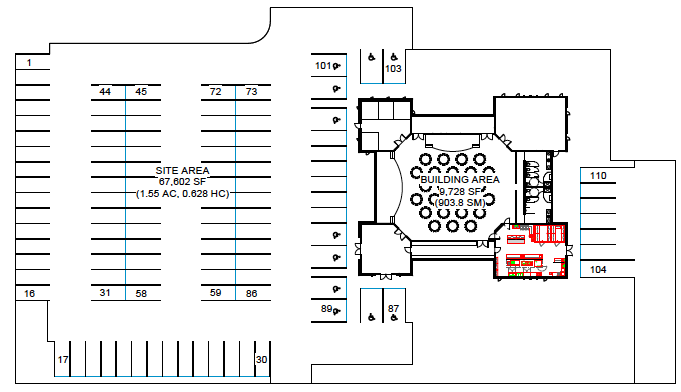 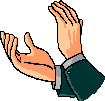 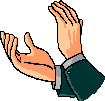 Achievements:
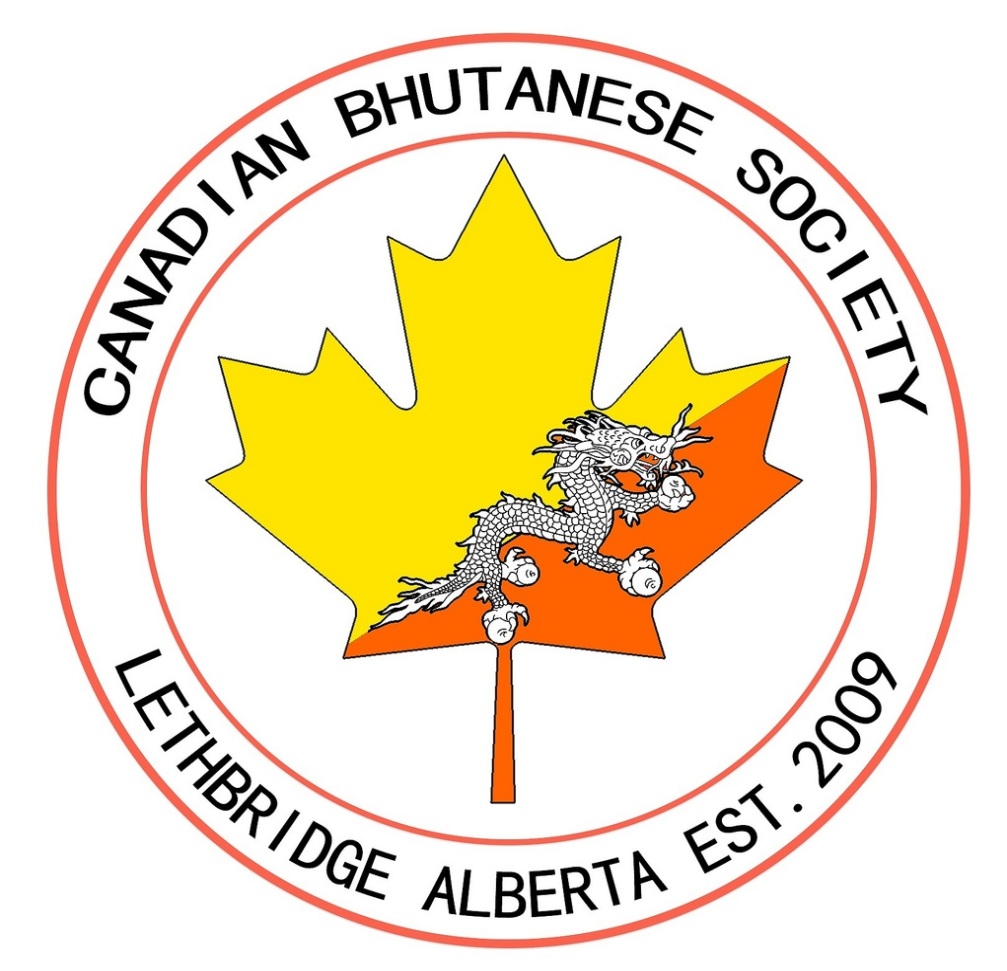 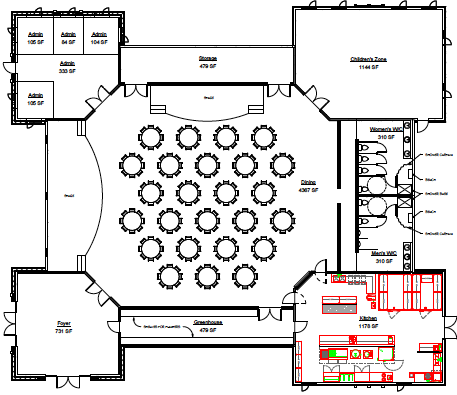 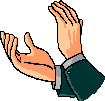 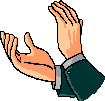 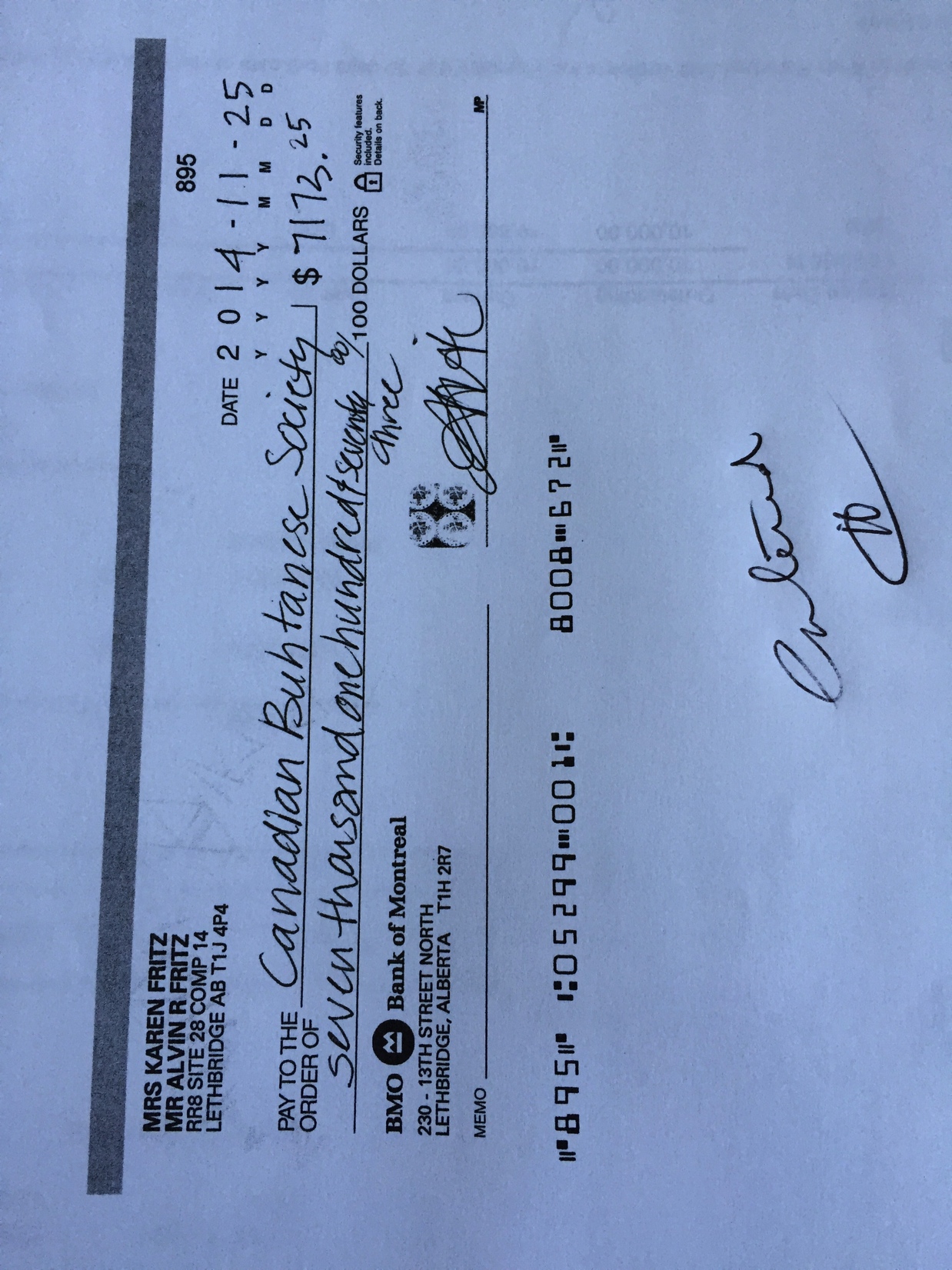 Achievements:
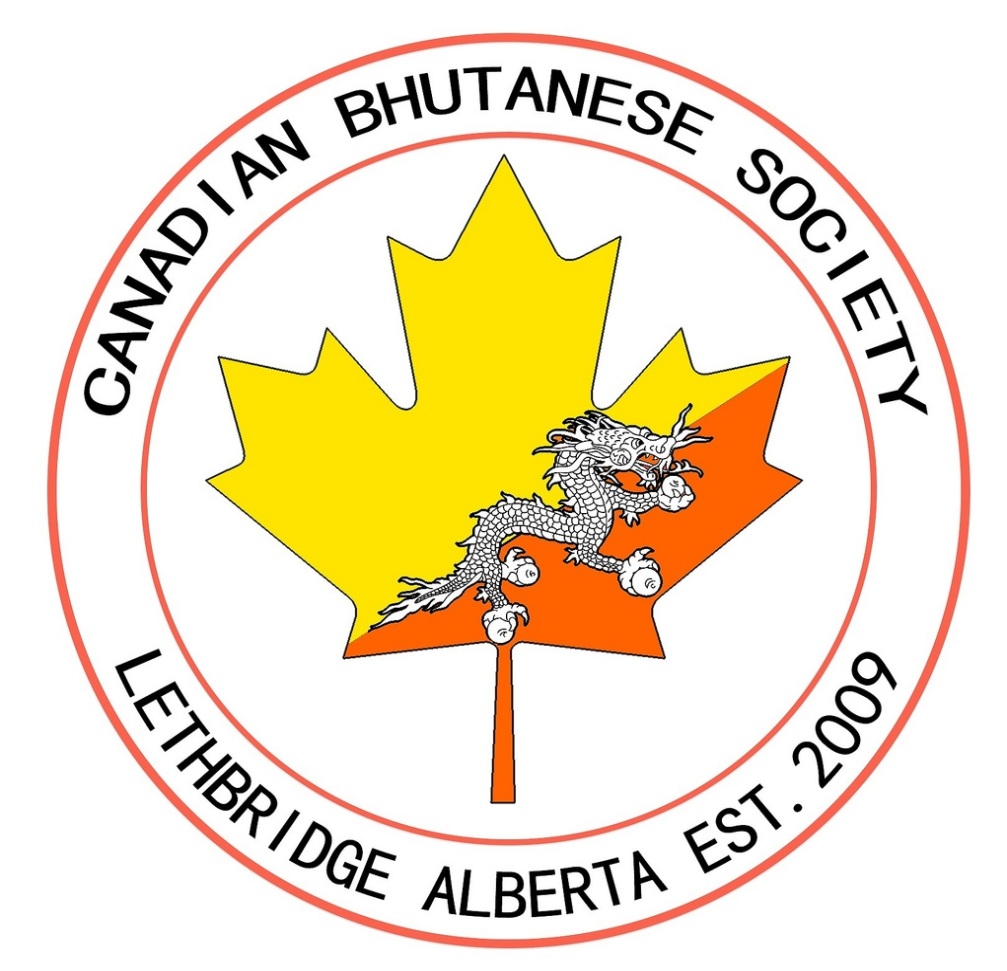 Thanks to Alvin R. Fritz Architect
For their kind donation of 7173.28 towards the designing and rendering of Bhutanese community Hall’s drawing
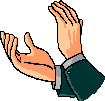 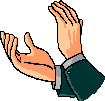 Achievements:
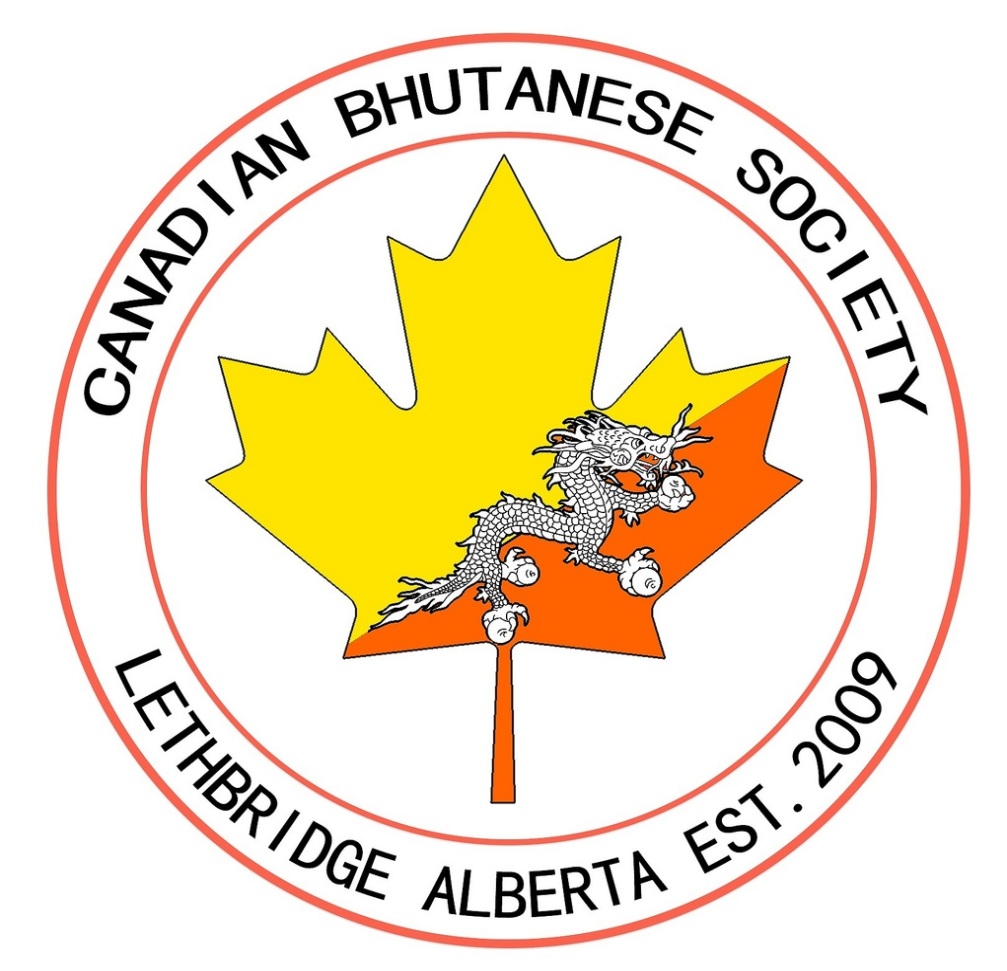 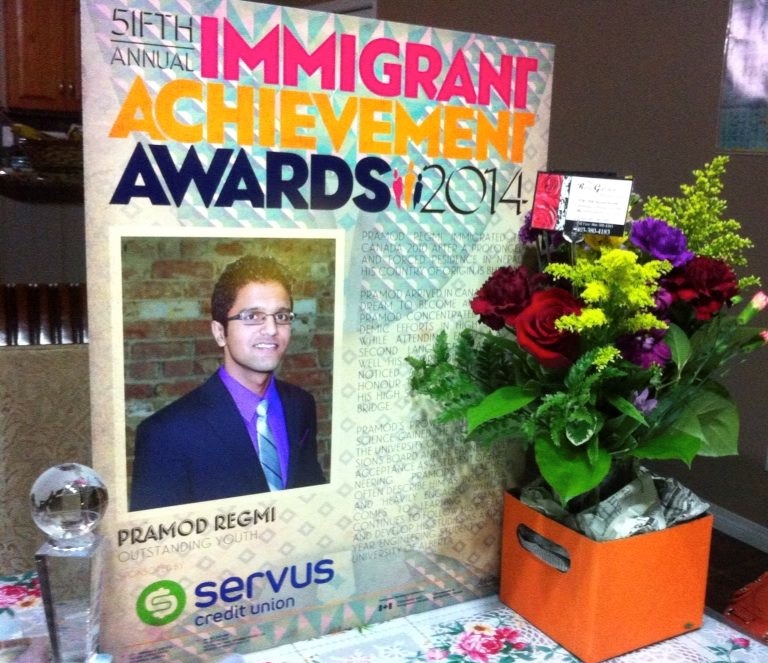 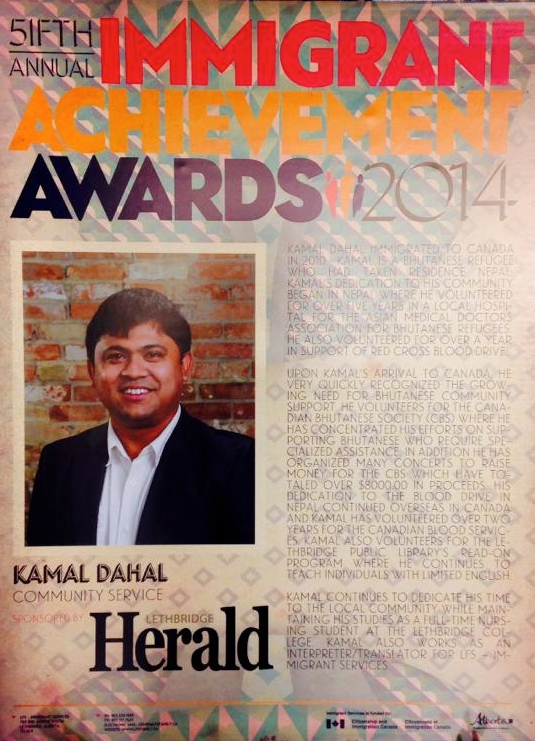 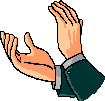 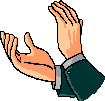 Achievements:
High School Graduation
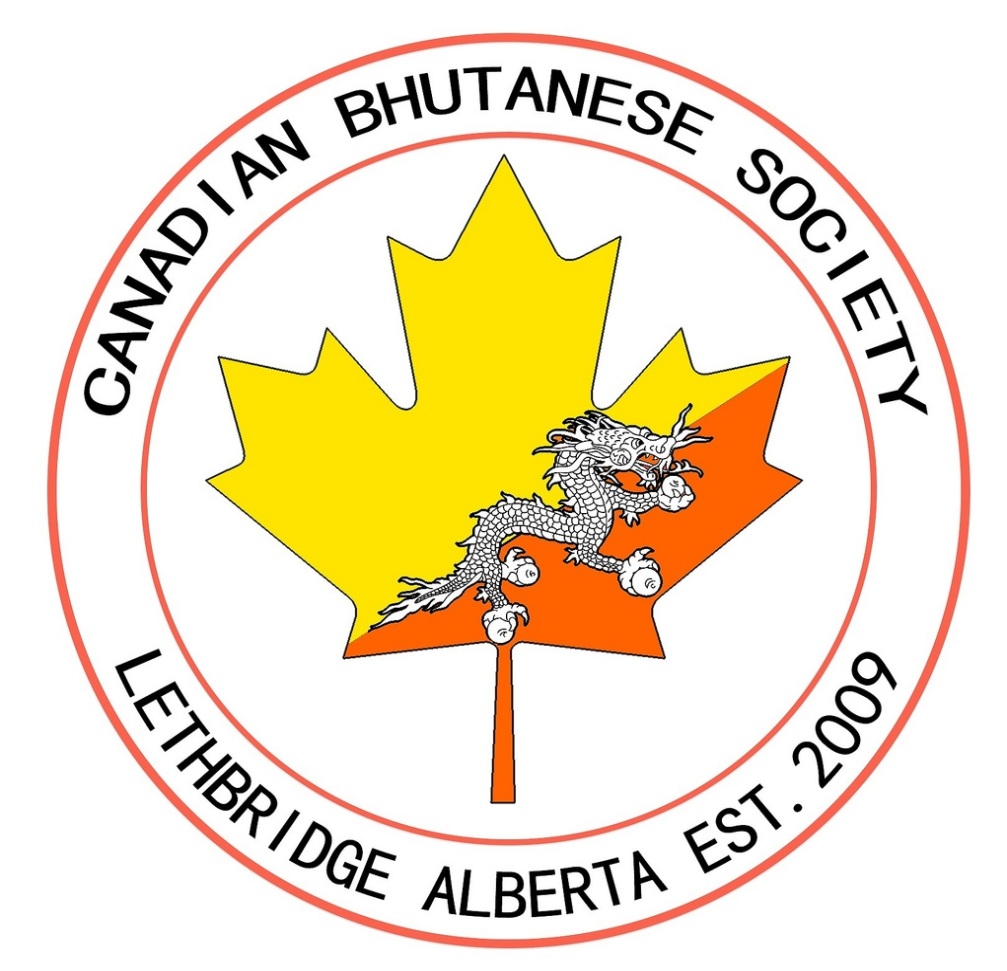 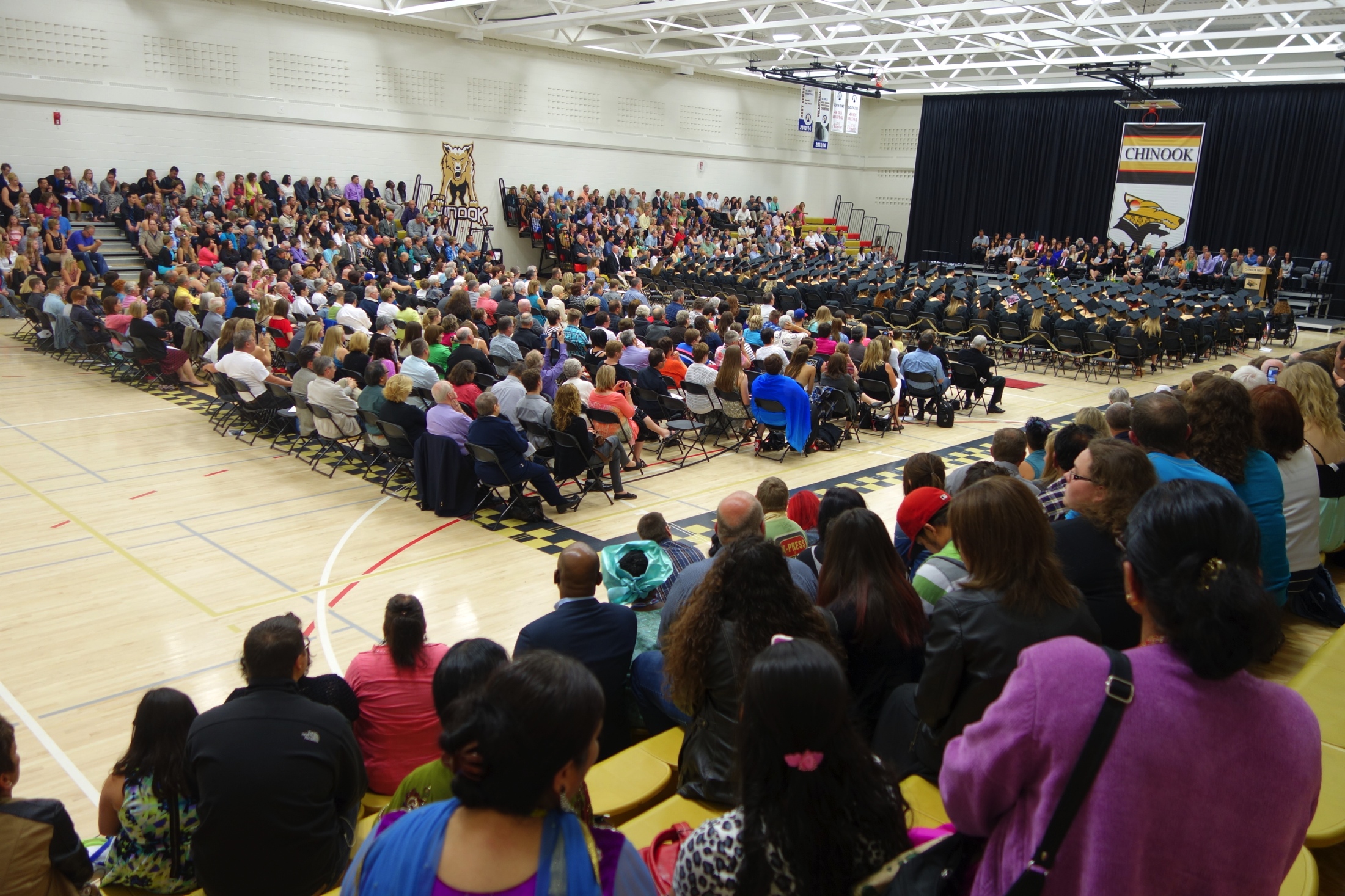 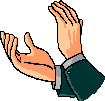 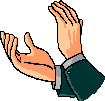 Promod , Ishwor, Kausila
Achievements:
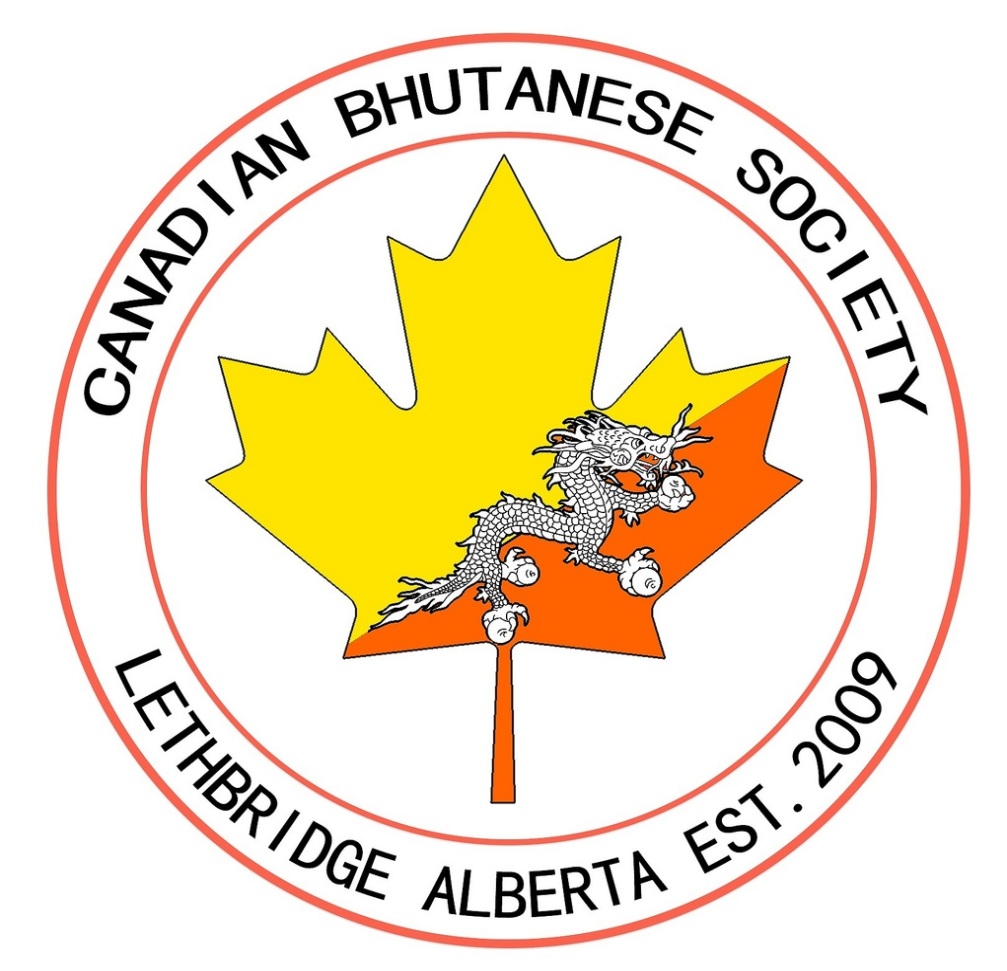 Canadian Bhutanese Society
 applied for Alberta Licensing and 
Gaming Commission‘s Volunteer program from Casino Funding
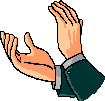 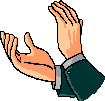 [Speaker Notes: Citizen ship 30]
Financial Report: 2014
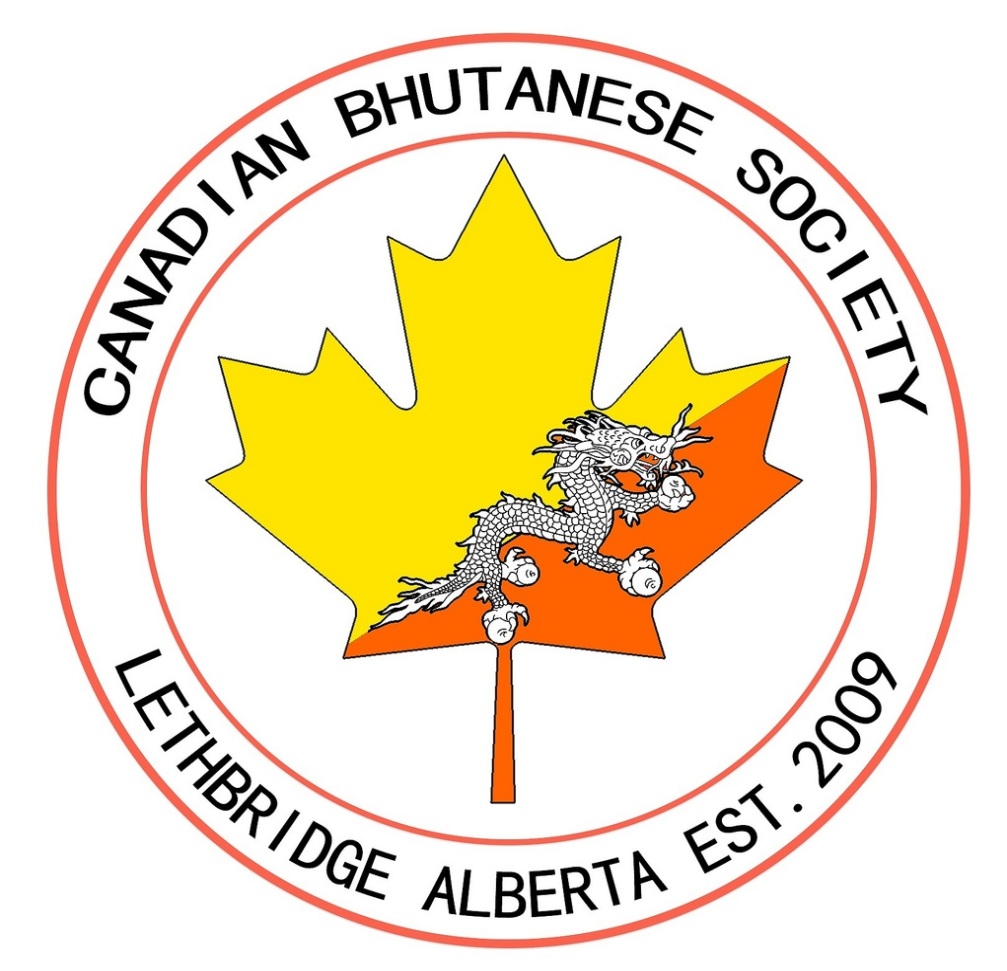 https://ca.qbo.intuit.com/app/accountant
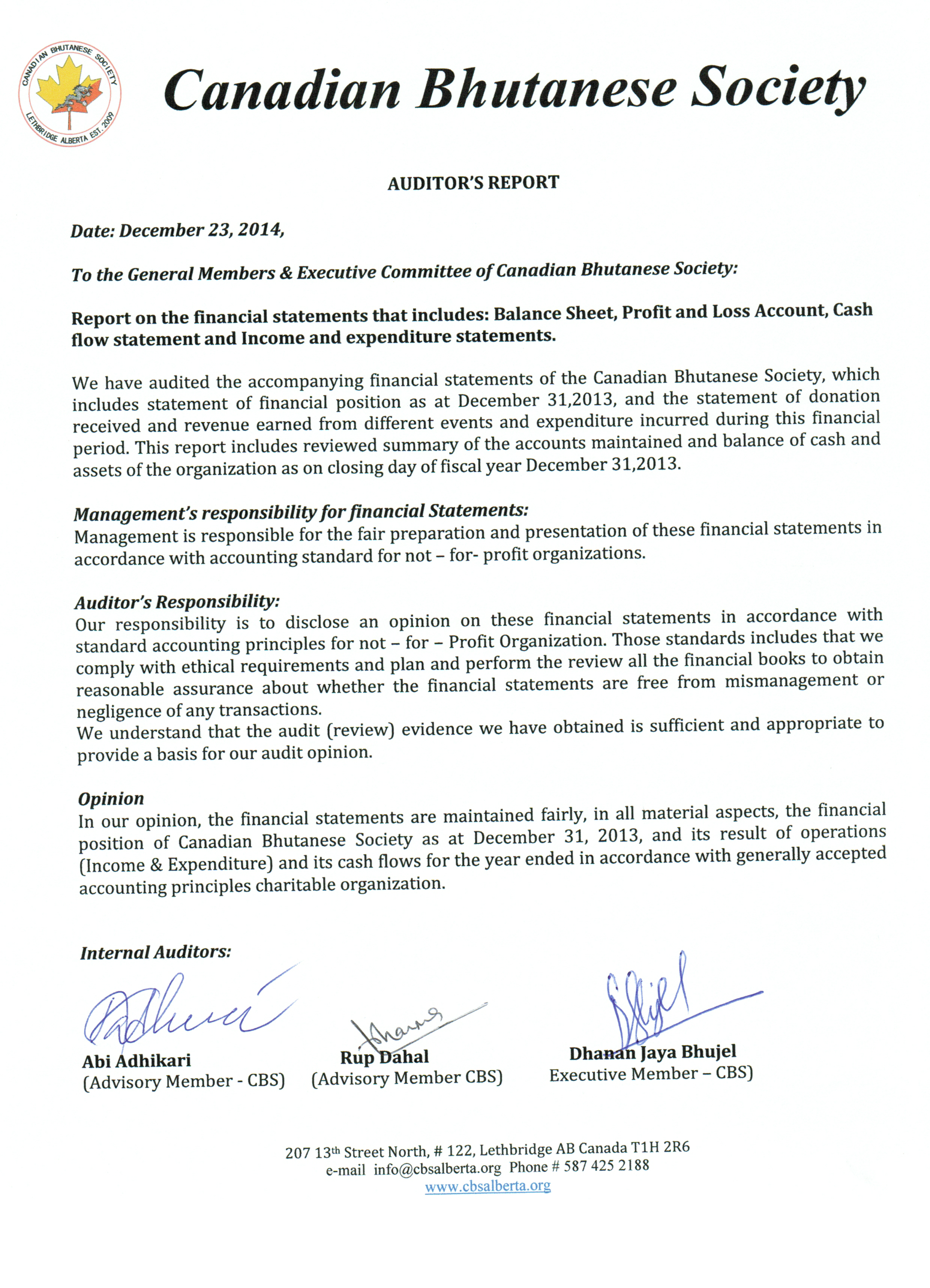 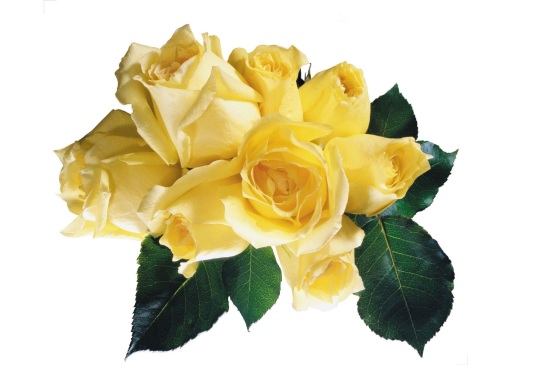 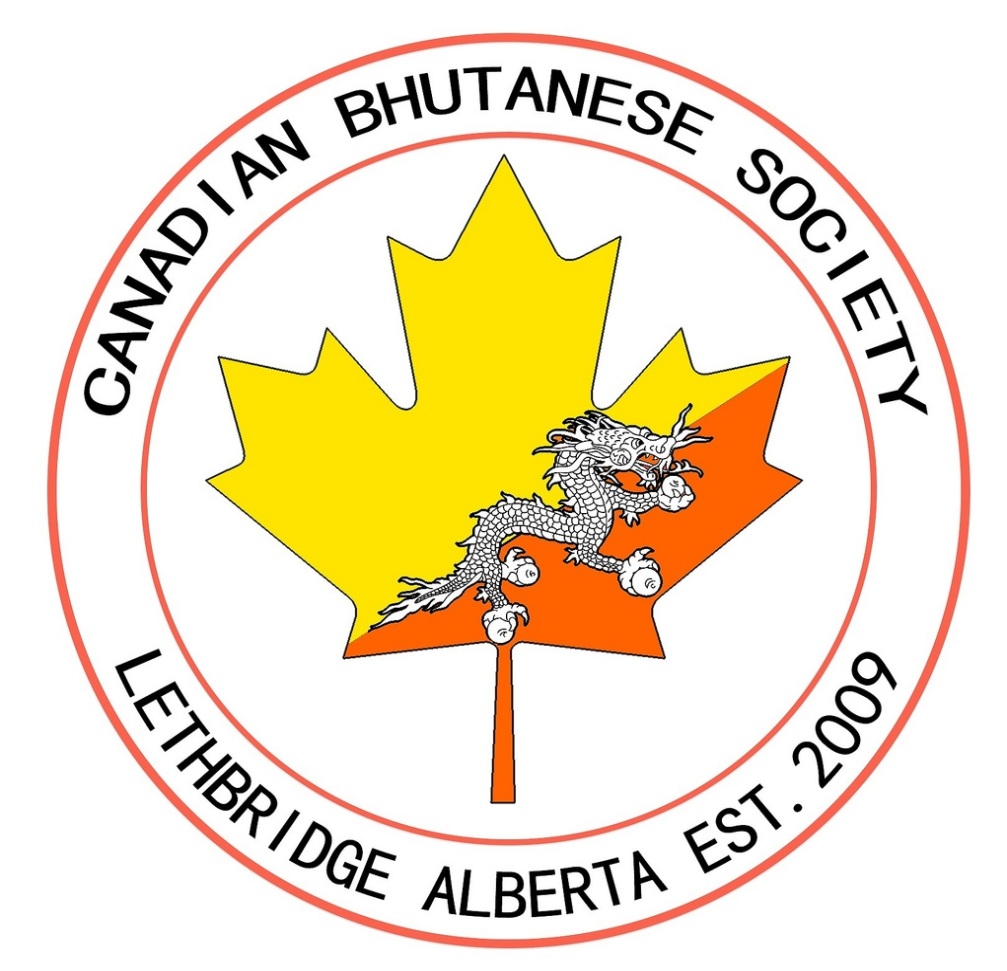 हार्दिक श्रद्धाञ्जली
We are deeply touched by their Loss and sent our sincere
 condolence to the family
Chabi Lal Kami
Dhan  Rai
Januka Das
Angel Adhikari
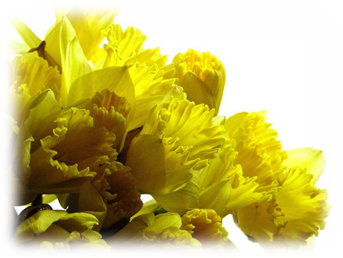 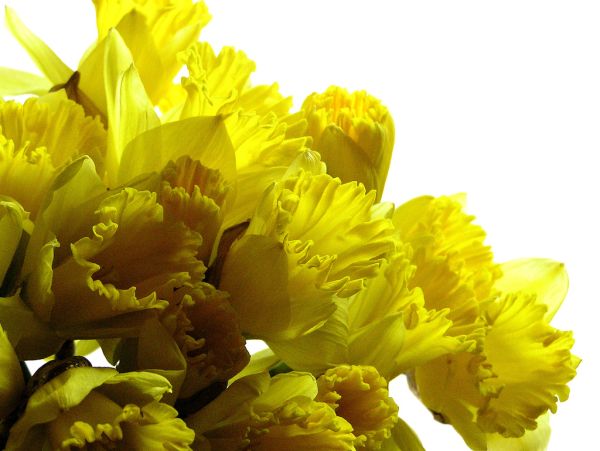 Let us take one minute of silence for her soul
On Going and future Activities:
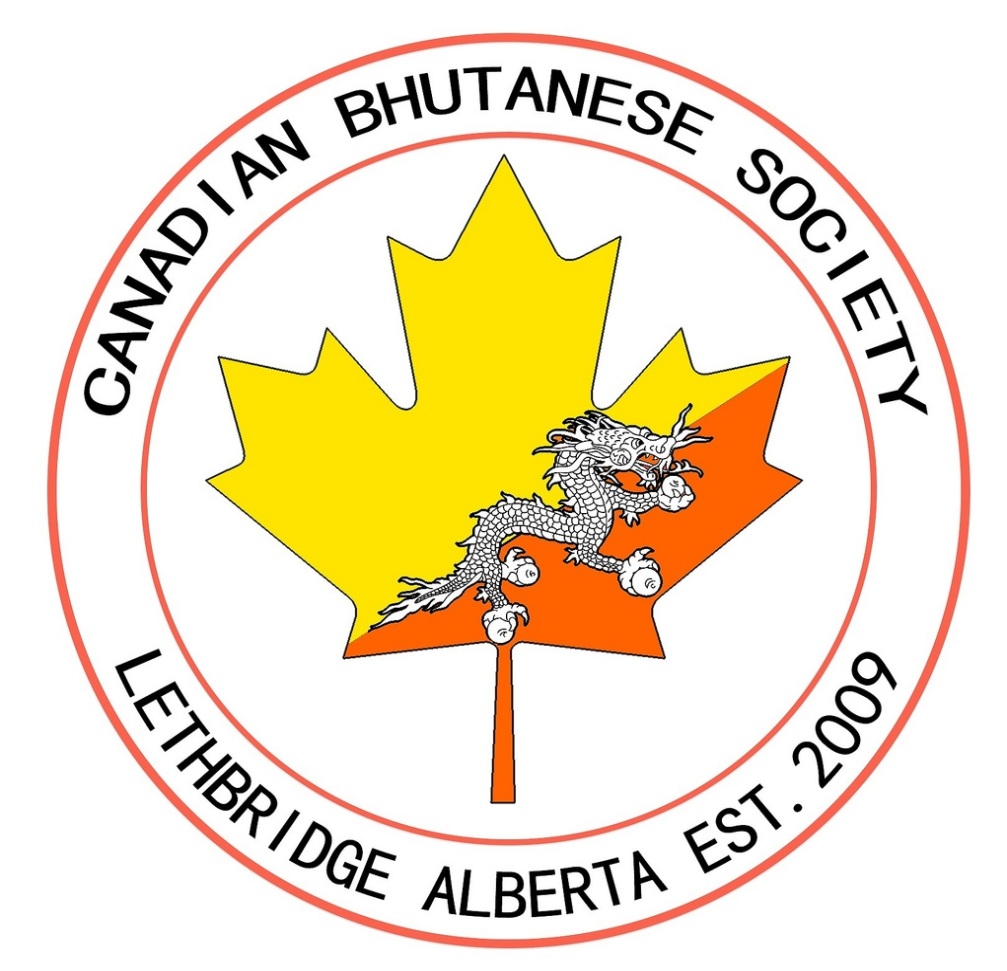 On going meetings with Alberta Culture for CBS’s dream project.
Regular meetings with SAEA
CBS regular internal meetings
Possible Summer Cultural Concert
Annual Cultural Festivals
Citizenship and Driver education Classes
Nepali Music and Education classes
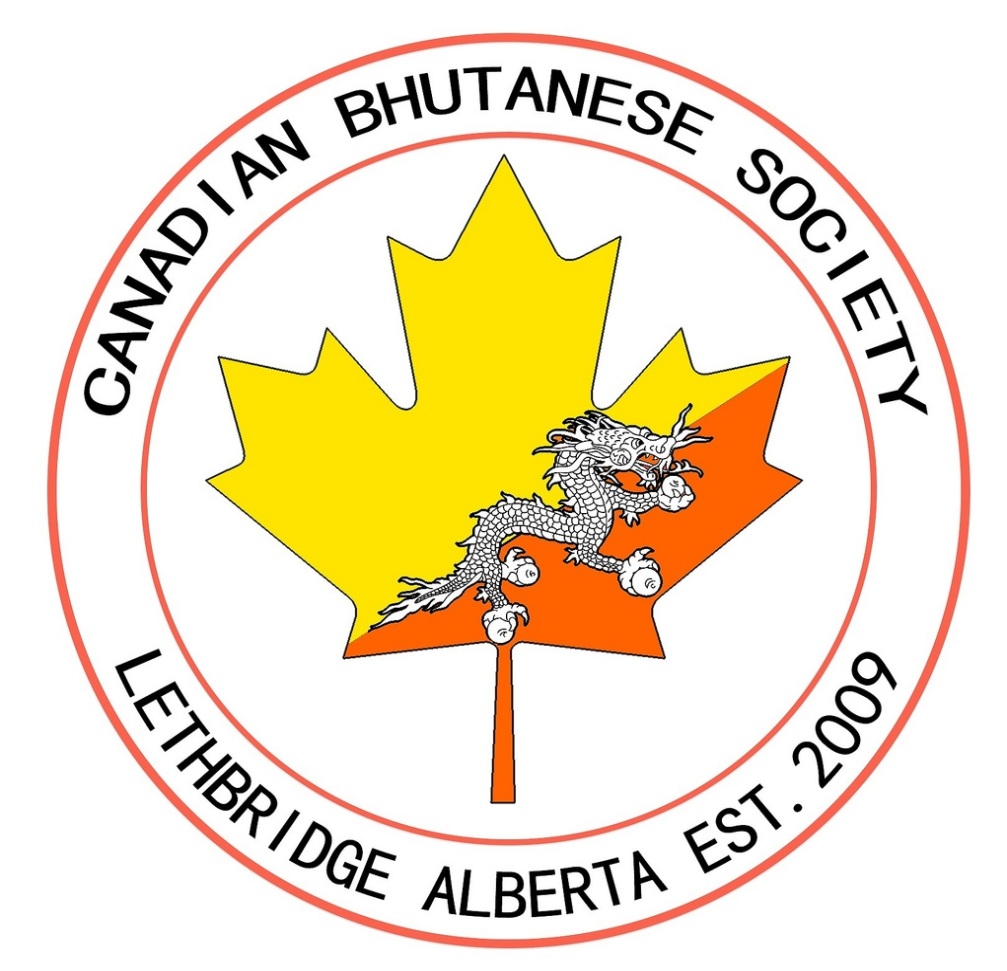 Prepared By Hemlal Timsina
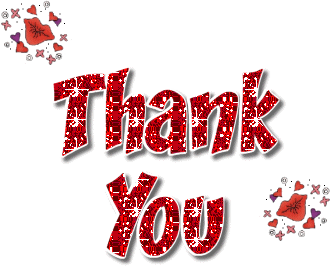 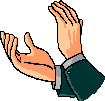 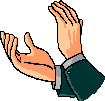 .
Courtesy Of Ramesh Timsina